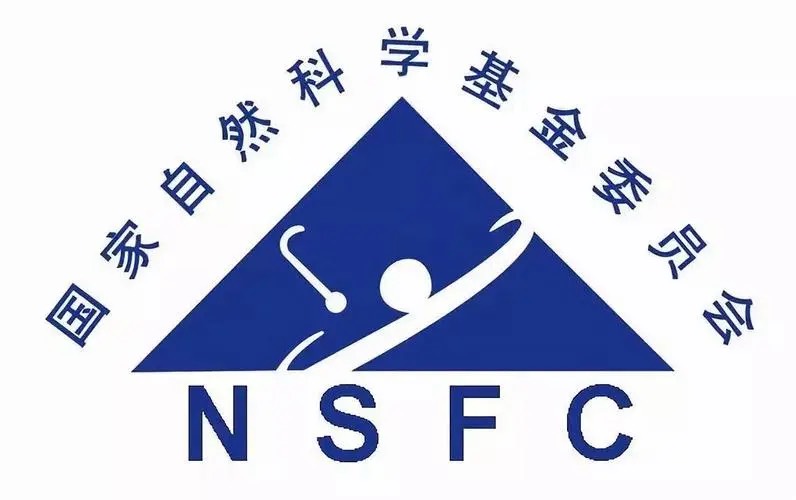 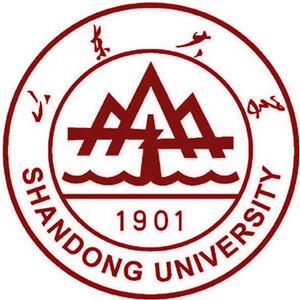 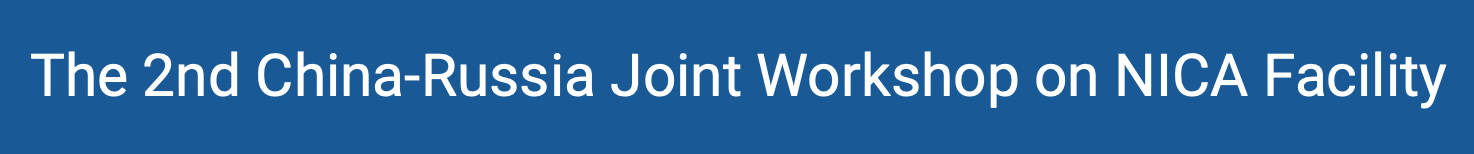 STAR detector upgrade: inner TPC & at forward rapidity
Qian Yang ( 杨 钱 ) 
Shandong University
Qian Yang @ , Sep. 10td - Sep. 13th 2024
2024/09/10
RHIC-STAR experiment
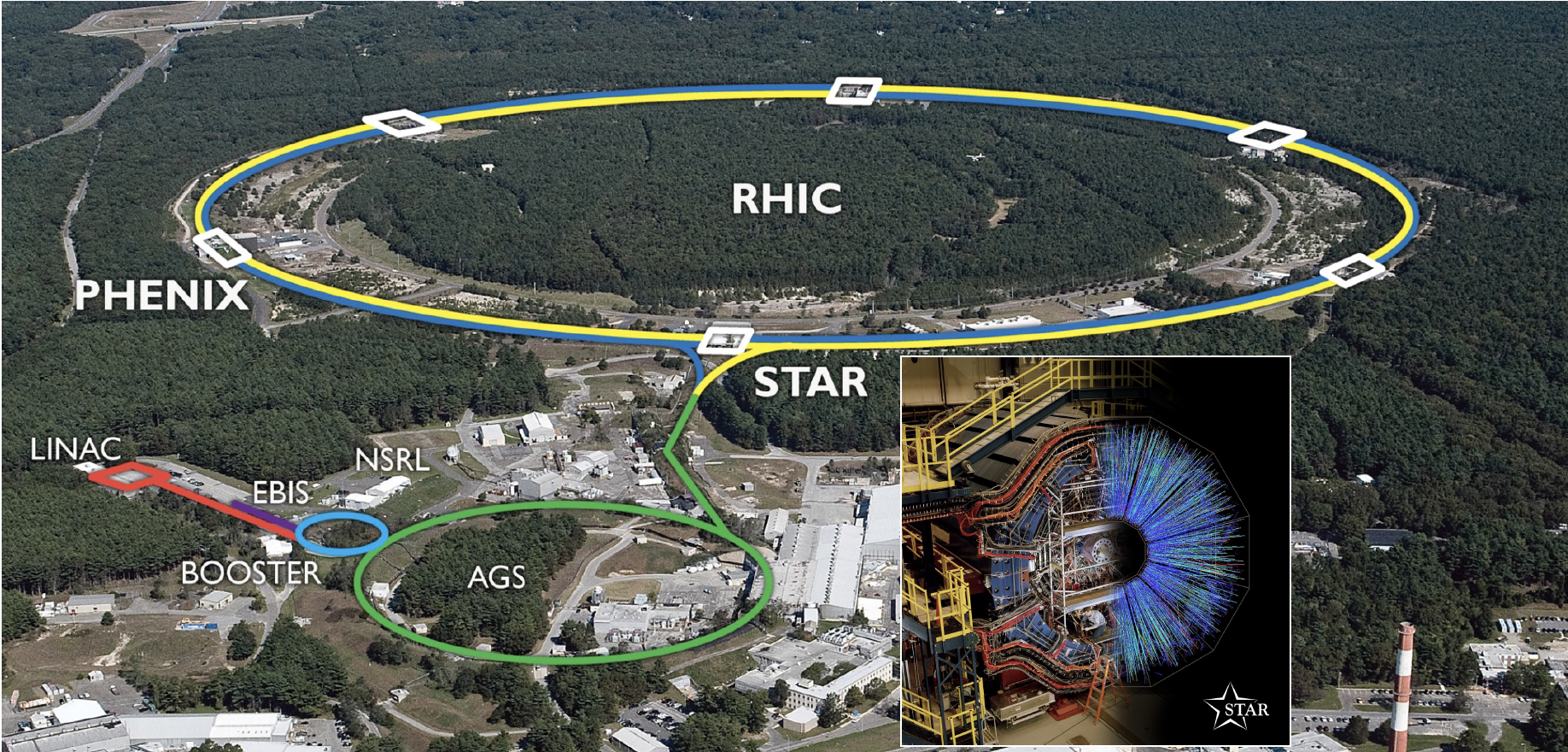 2
Qian Yang @ , Sep. 10td - Sep. 13th 2024
2024/09/10
Physics Programs at RHIC
Cold and hot QCD plans:
RHIC run 2022-2025
Properties of QCD matter 
Such as precise imaging of gluons and sea quarks inside protons  …
Beam Energy Scan Phase II program:
RHIC run 2019-2021
QCD phase diagram
Such as CEP, Chiral phase transition …
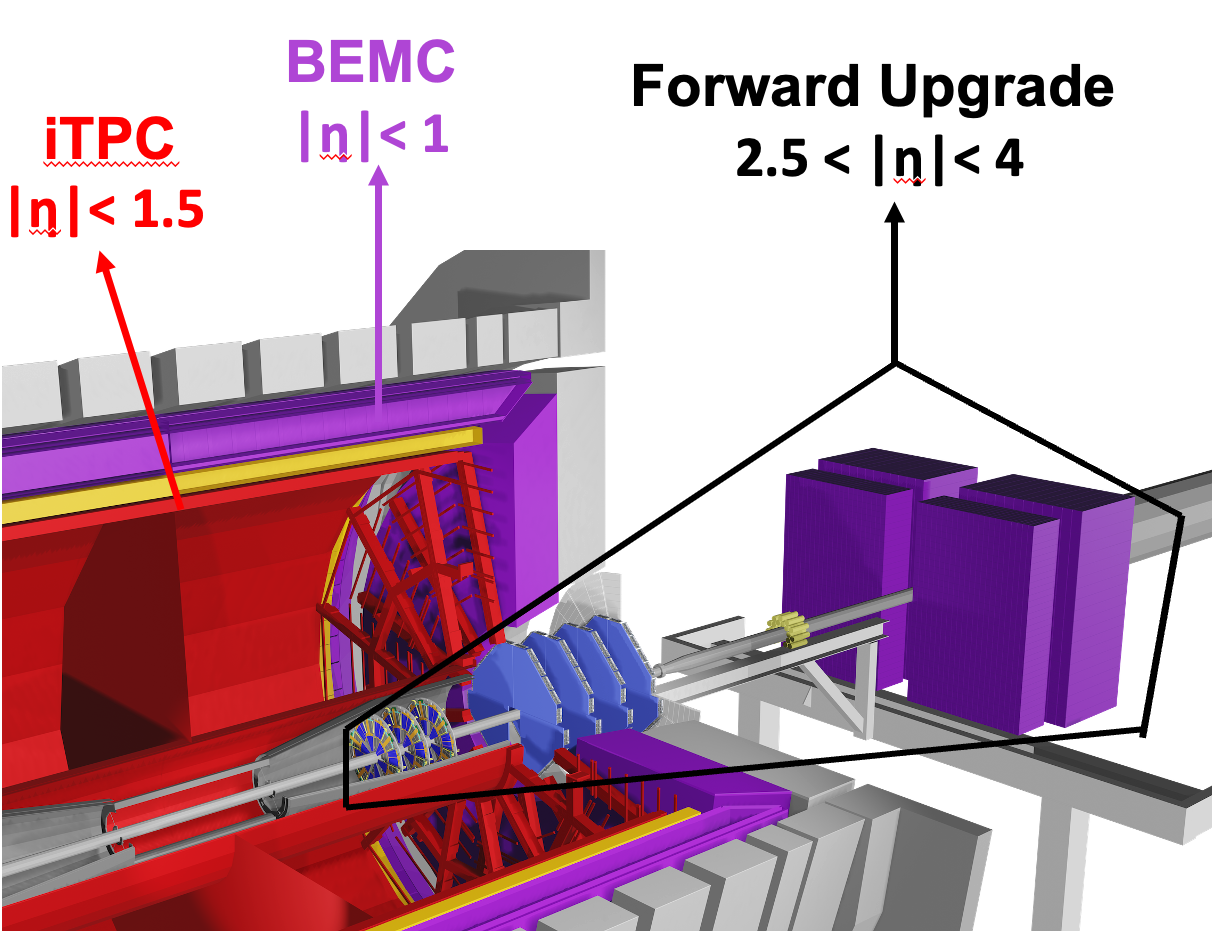 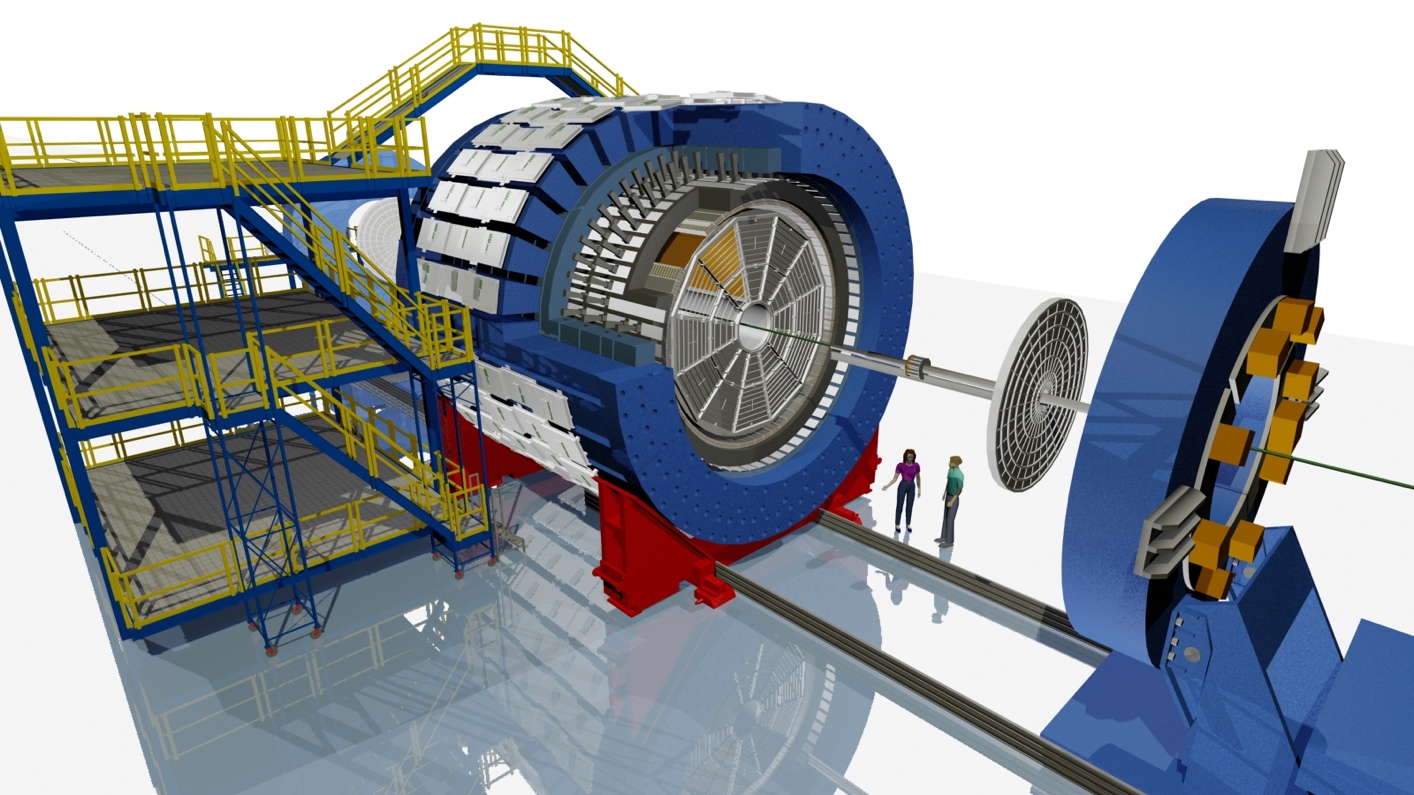 Forward Tracking System
Inner TPC
3
Qian Yang @ , Sep. 10td - Sep. 13th 2024
2024/09/10
The inner TPC upgrade
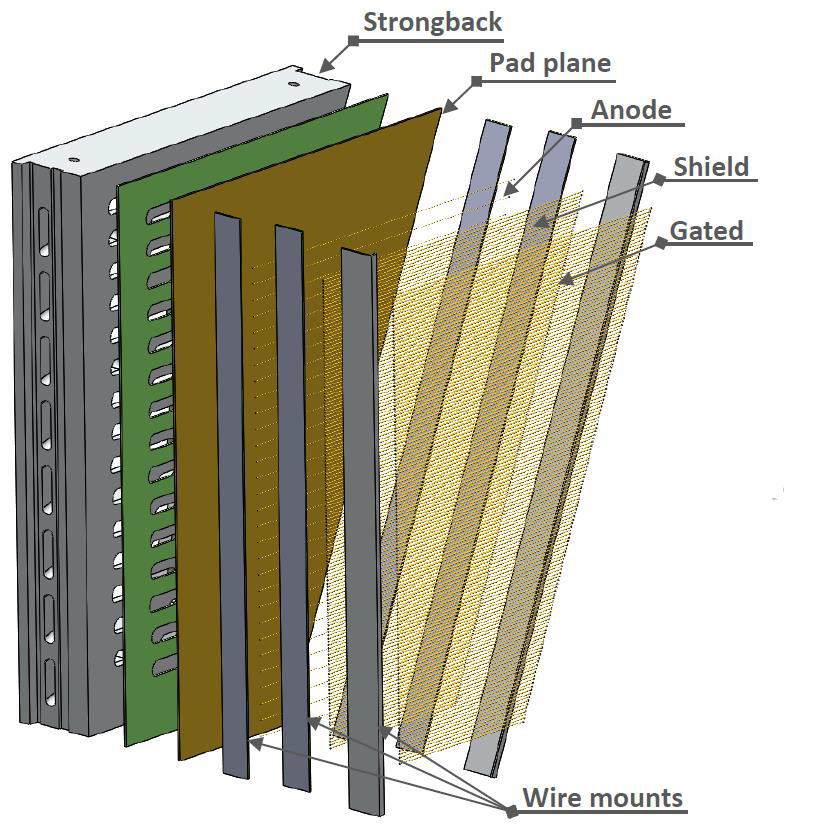 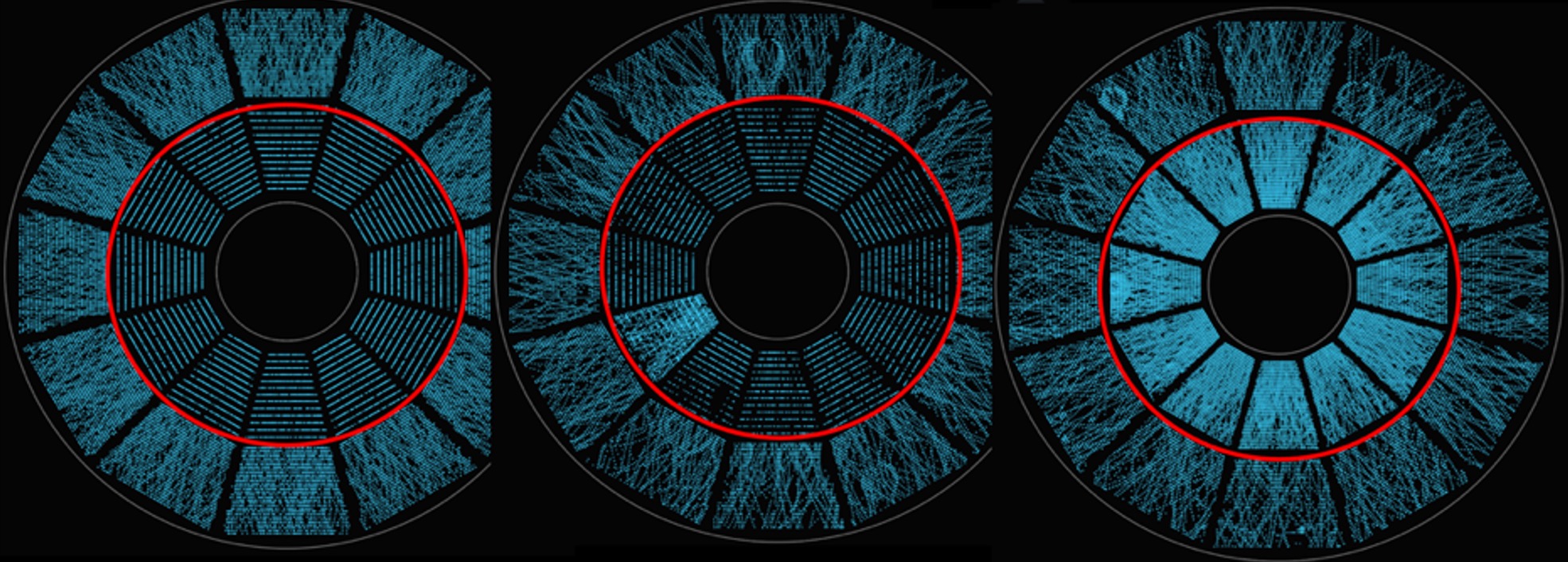 Inner Sectors 
	New designed strongback
	New wire frames
			-- Replace ageing wires, 
			   MWPC building in Shandong University
	Increases readout pad rows (13 to 40) 
                     -- 20% coverage -> ~100% coverage 
                     
New electronics for inner sectors
                   -- Double # of readout channels per FEE, 
                       use ALICE SAMPA chip

New designed insertion tools
                   -- Install and replace sectors, STAR operations
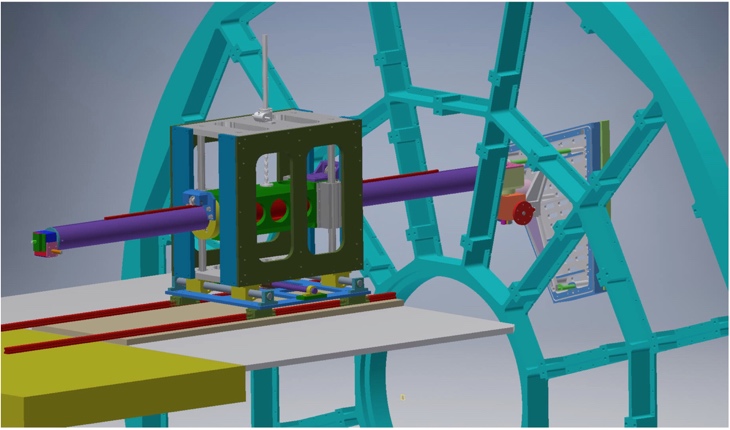 4
Qian Yang @ , Sep. 10td - Sep. 13th 2024
2024/09/10
WMPC prototype production at SDU
Wire tension meas.
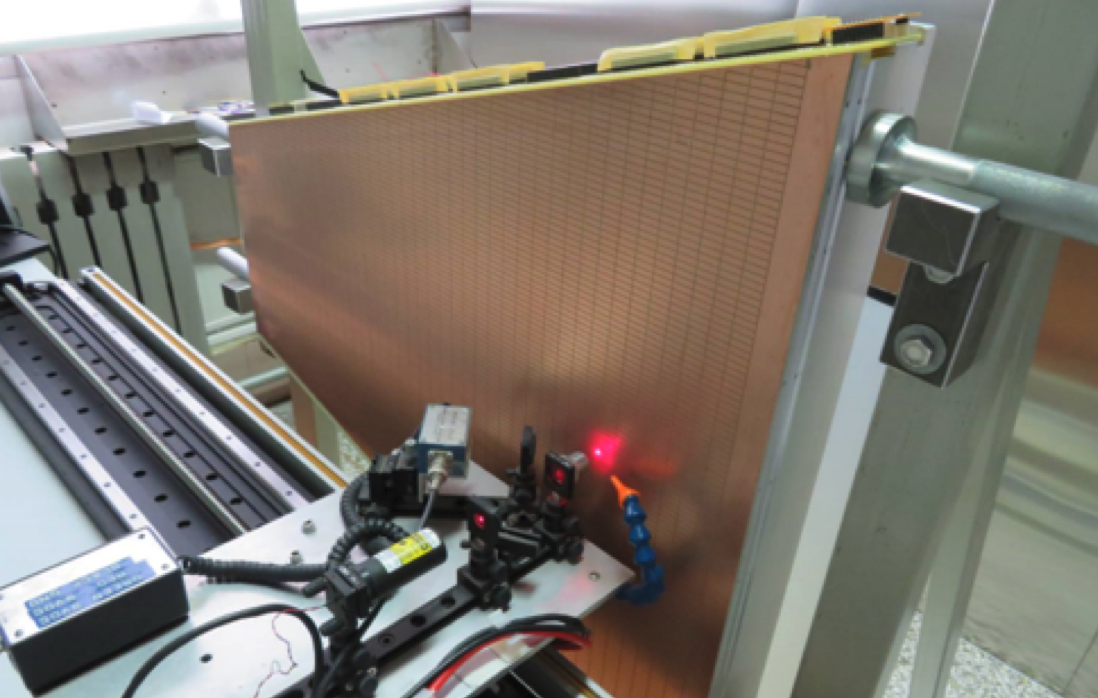 Epoxy
Soldering
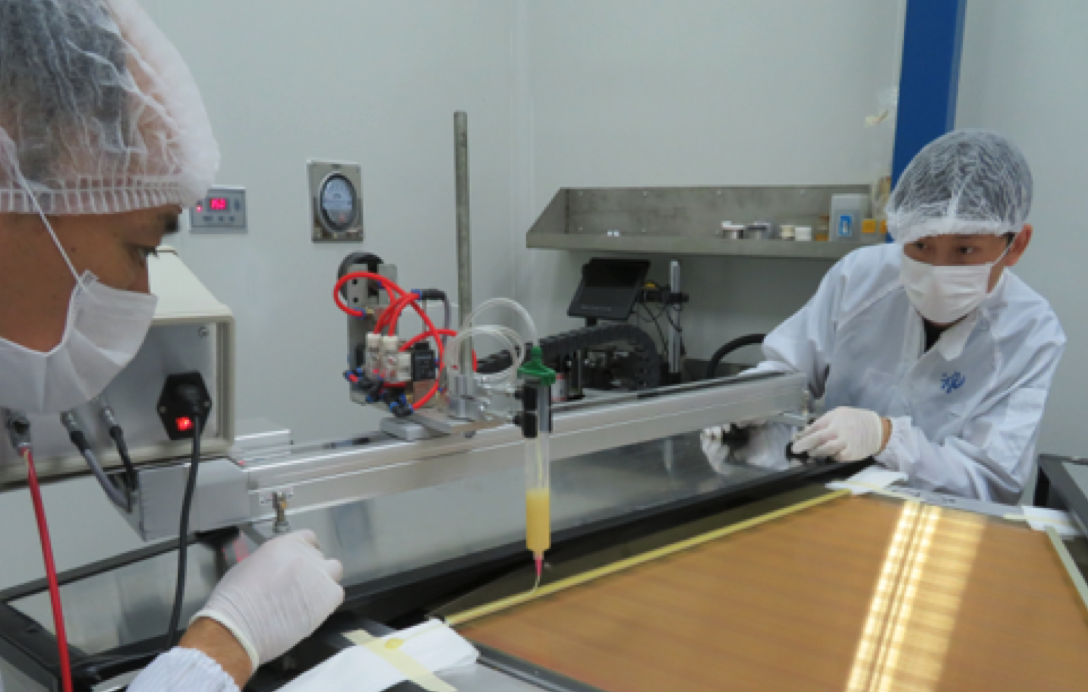 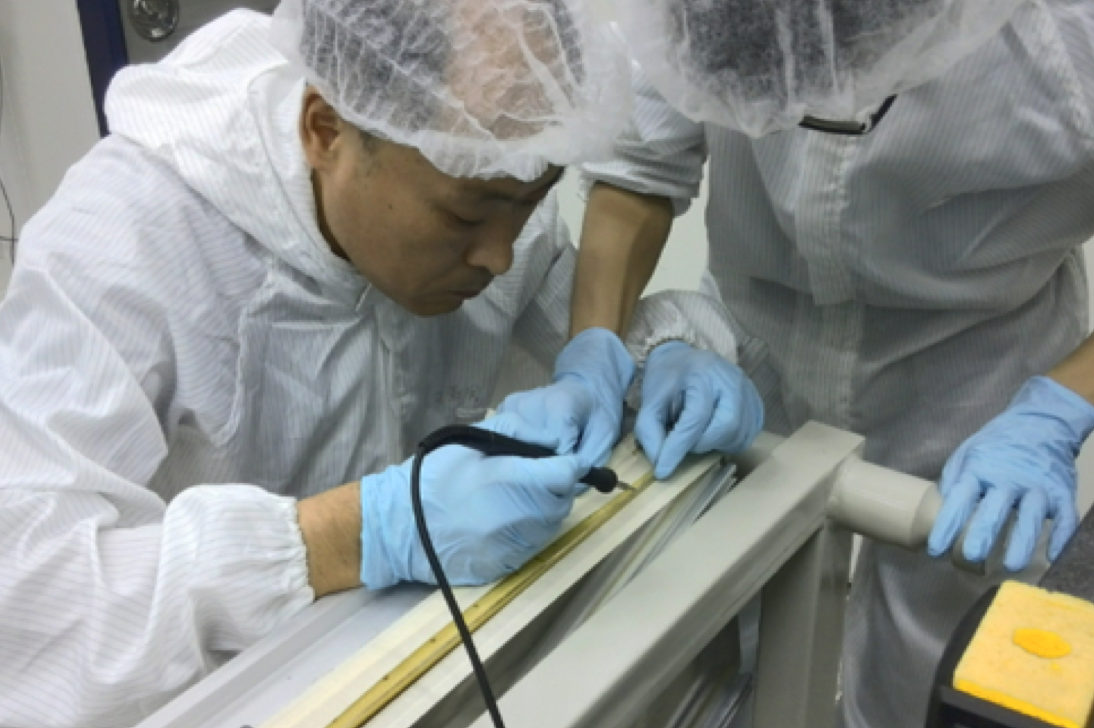 Wire winding
Wire tension meas.
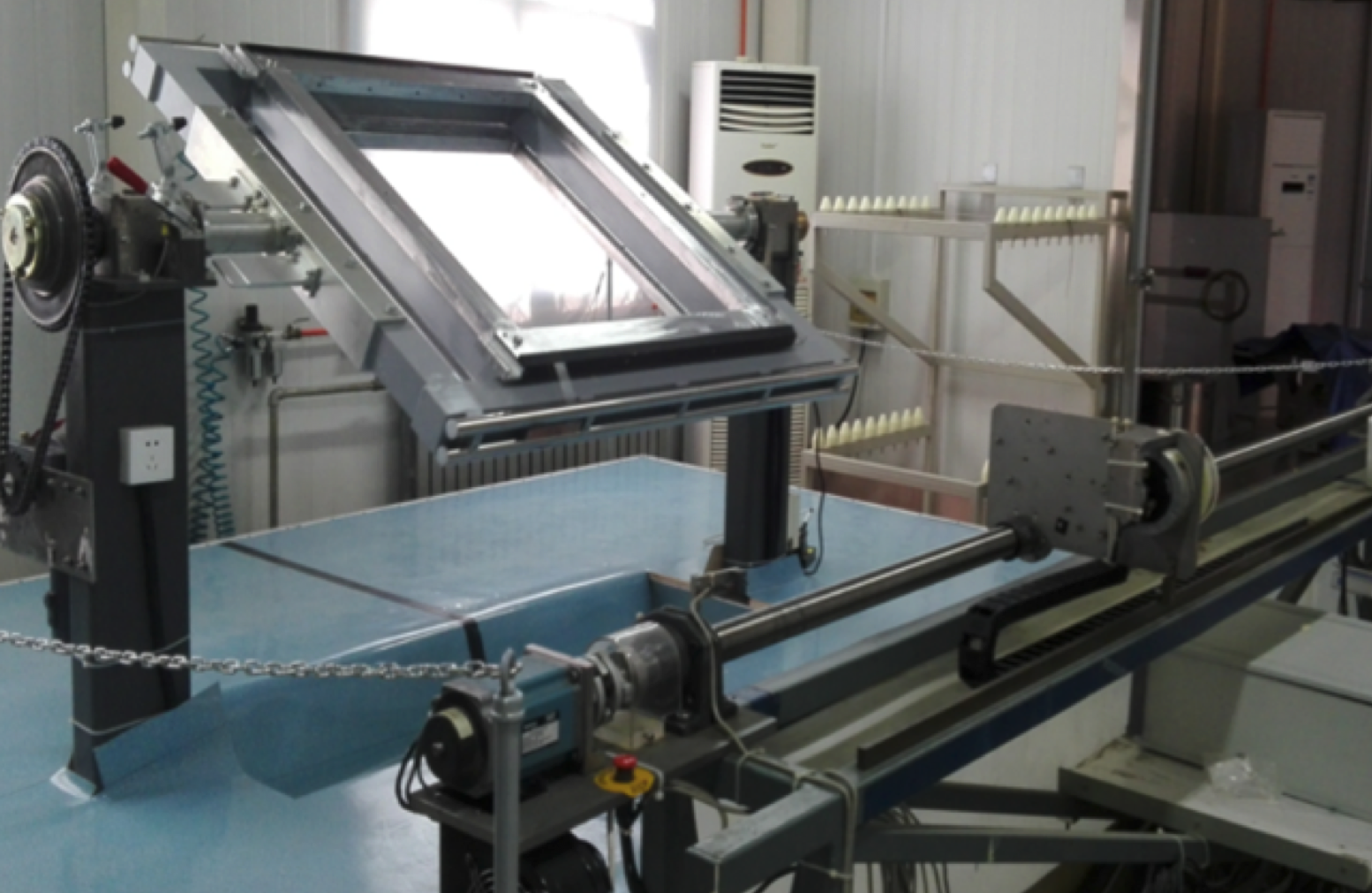 Wire mounting system
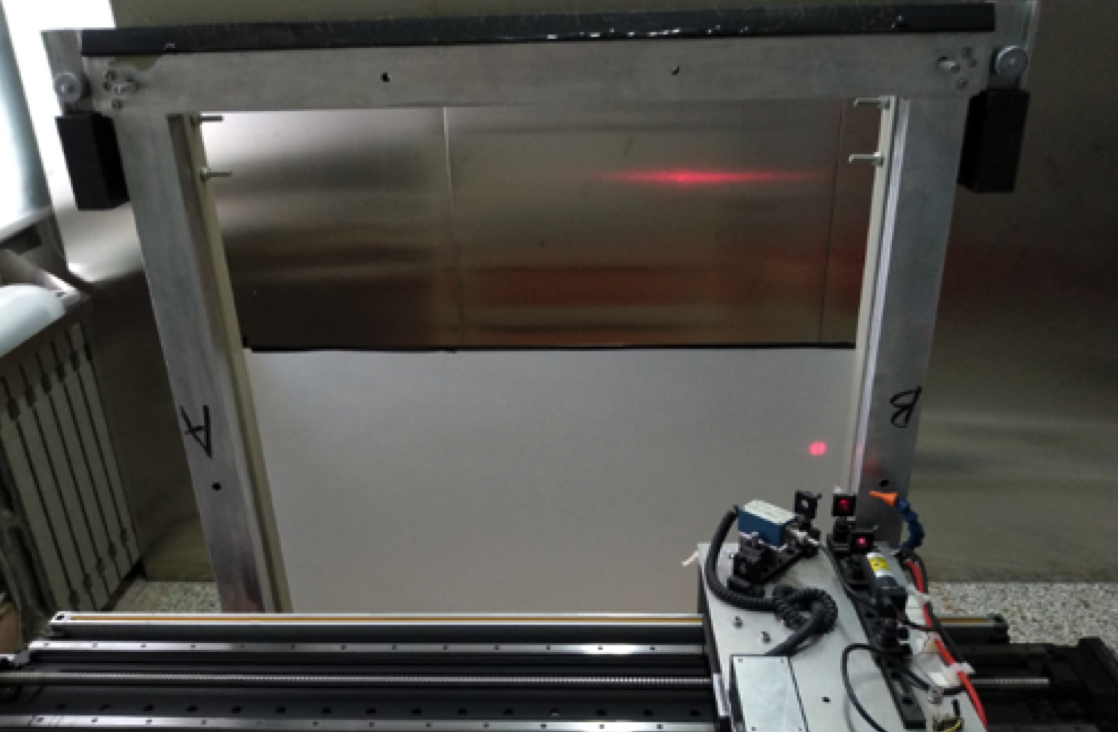 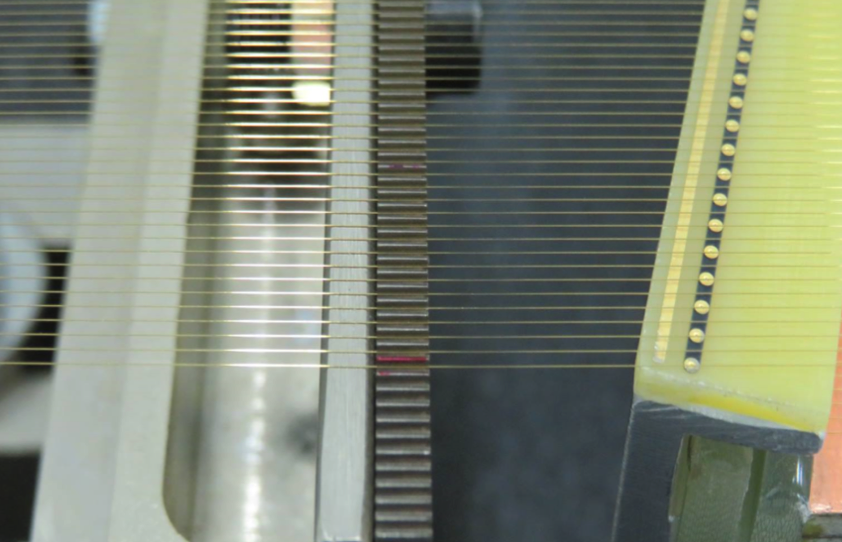 5
Qian Yang @ , Sep. 10td - Sep. 13th 2024
2024/09/10
Wire pitch and tension for MWPC
Wire tension control  system
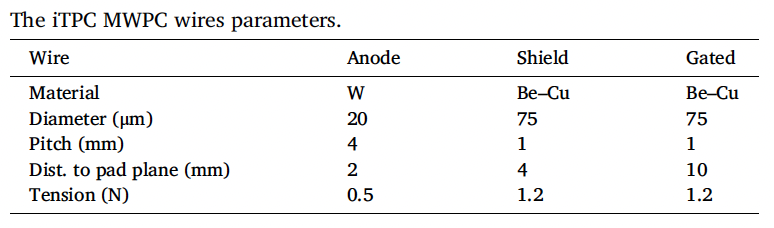 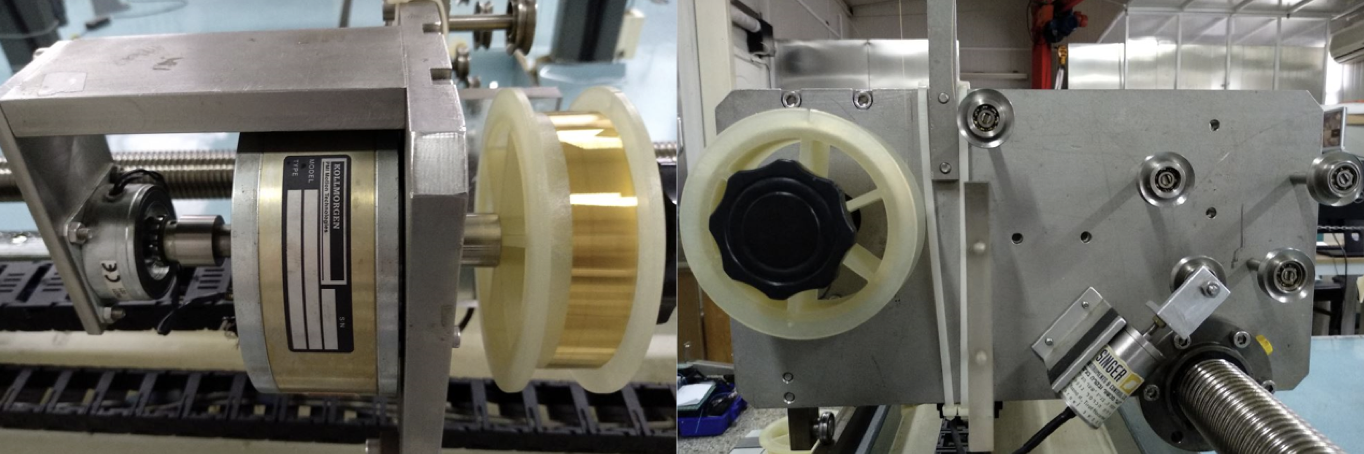 Wire tension meas. system
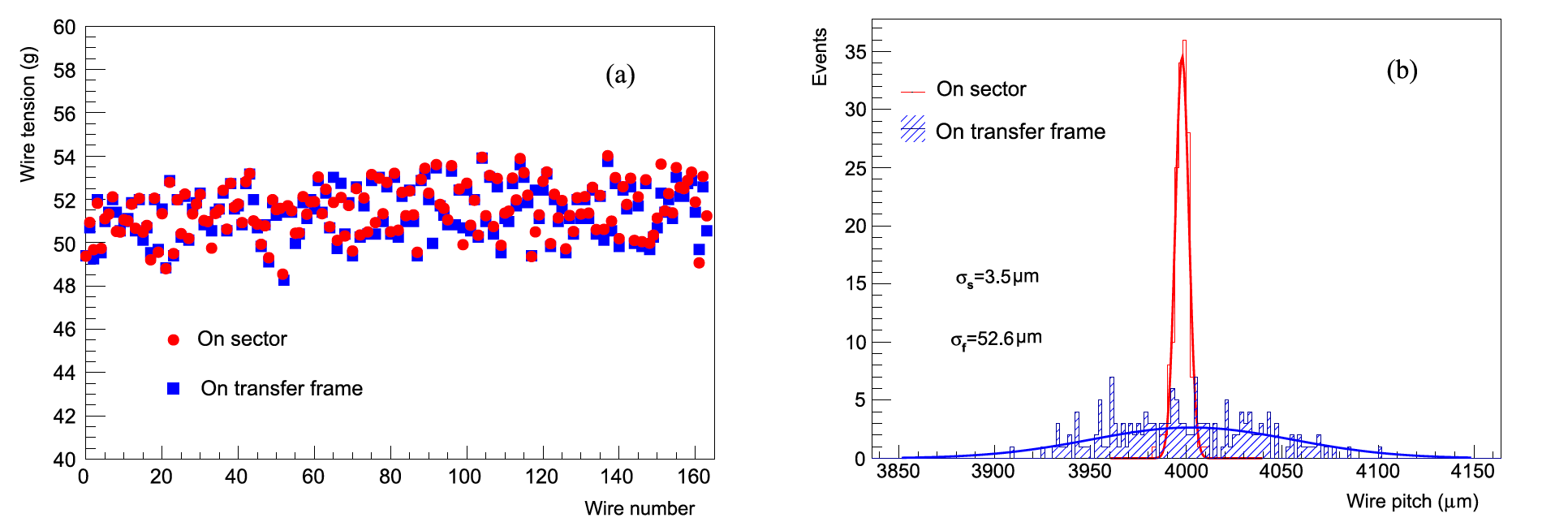 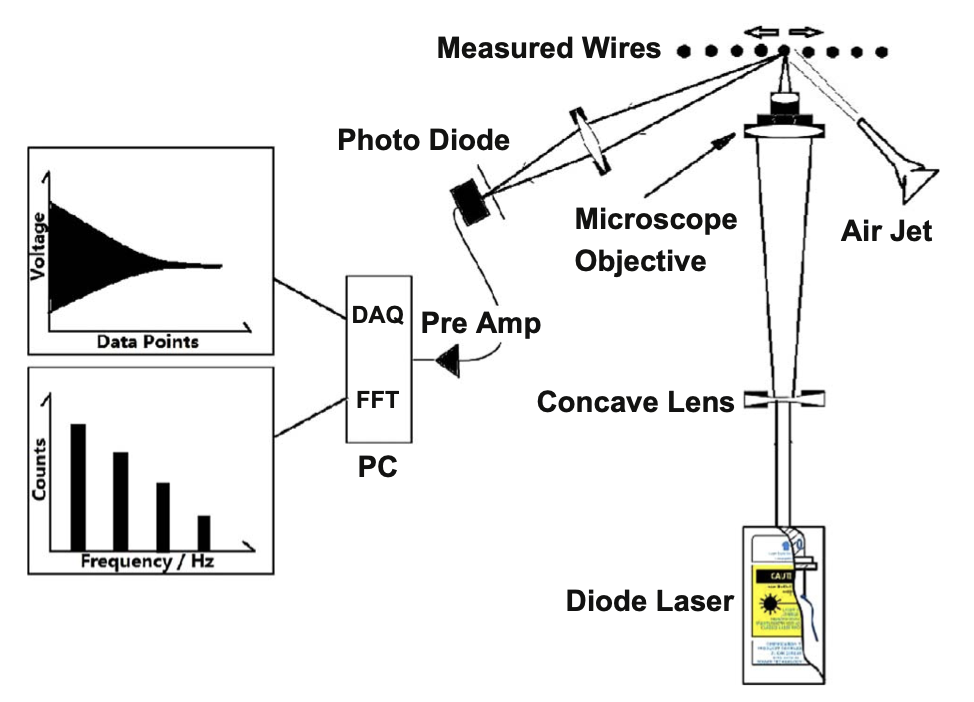 6
Qian Yang @ , Sep. 10td - Sep. 13th 2024
2024/09/10
MWPC bench test at SDU
Gas gain uniformity
Energy resolution uniformity
MWPC testing system
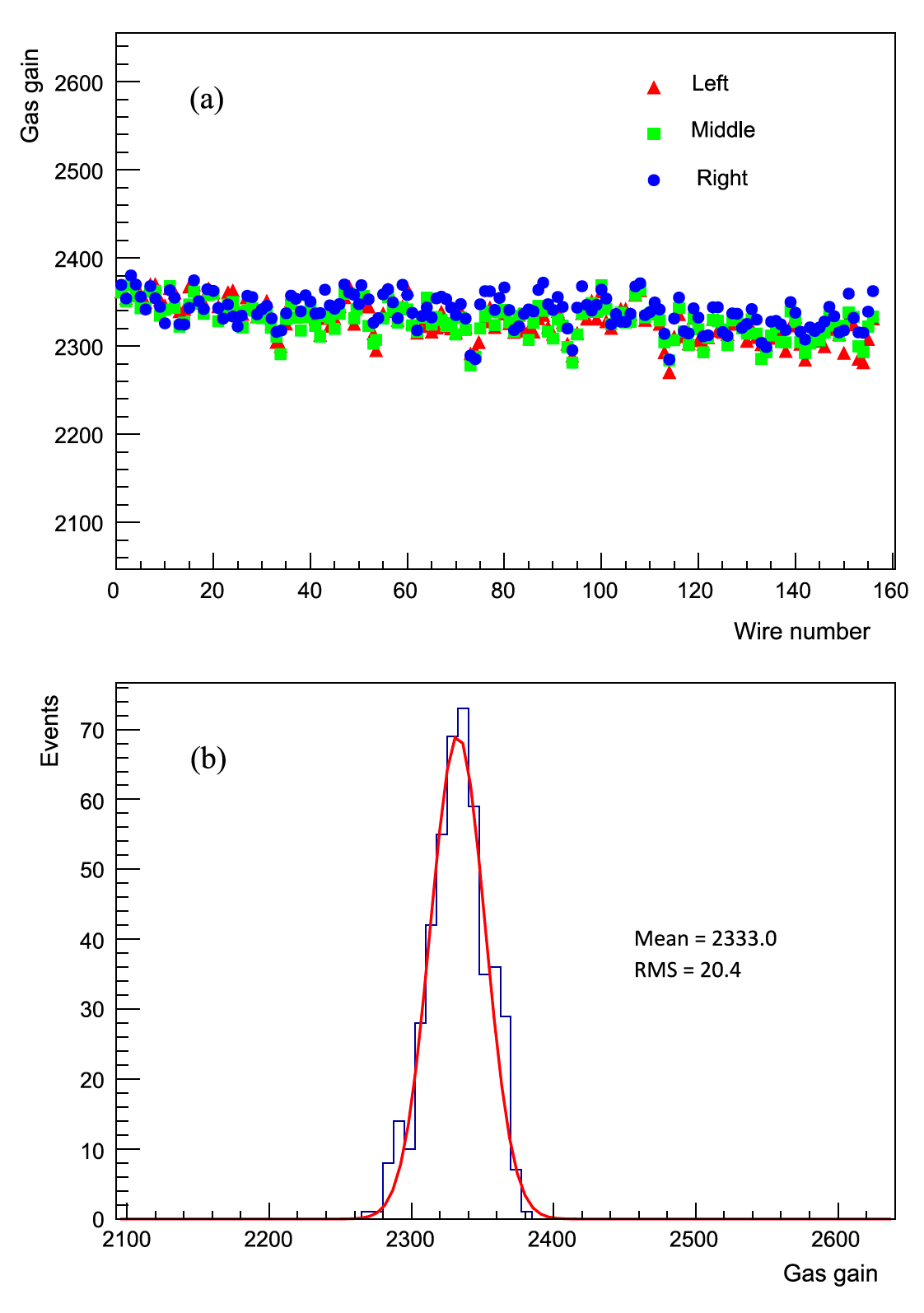 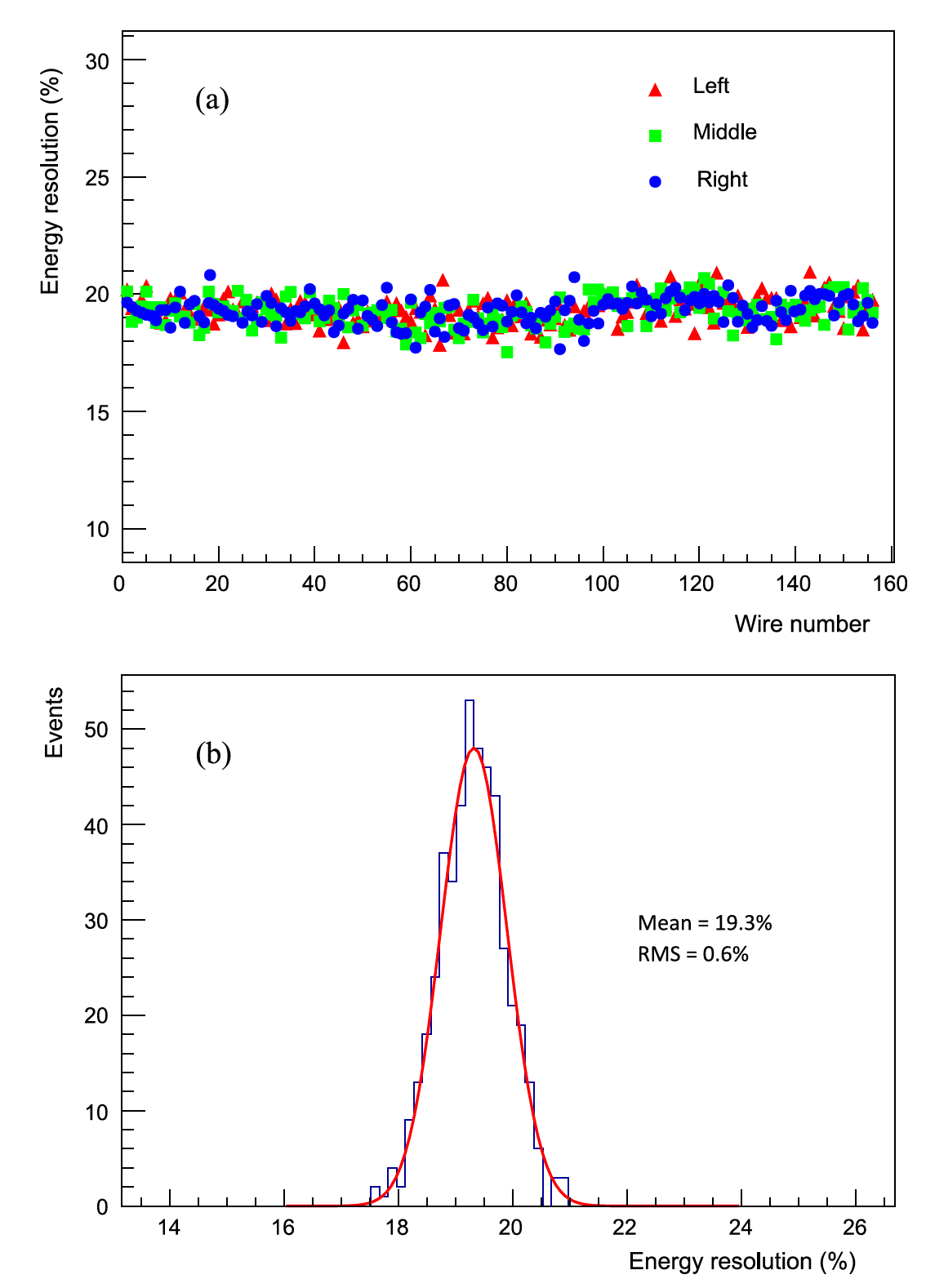 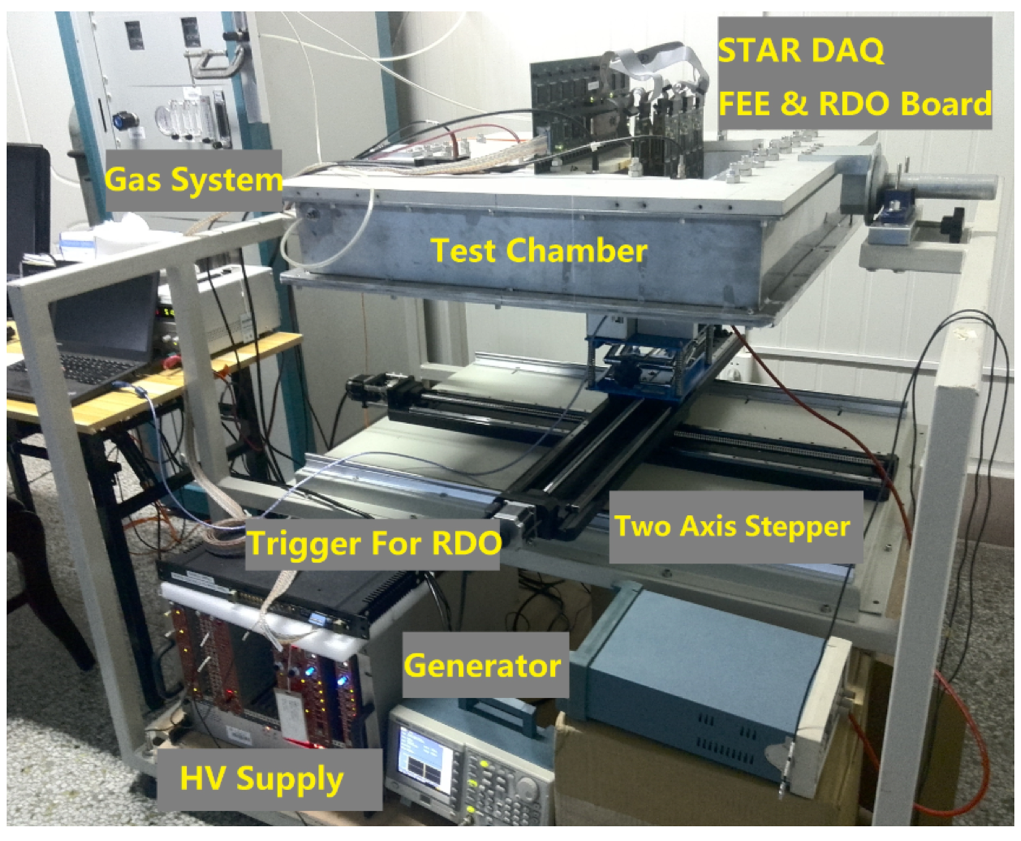 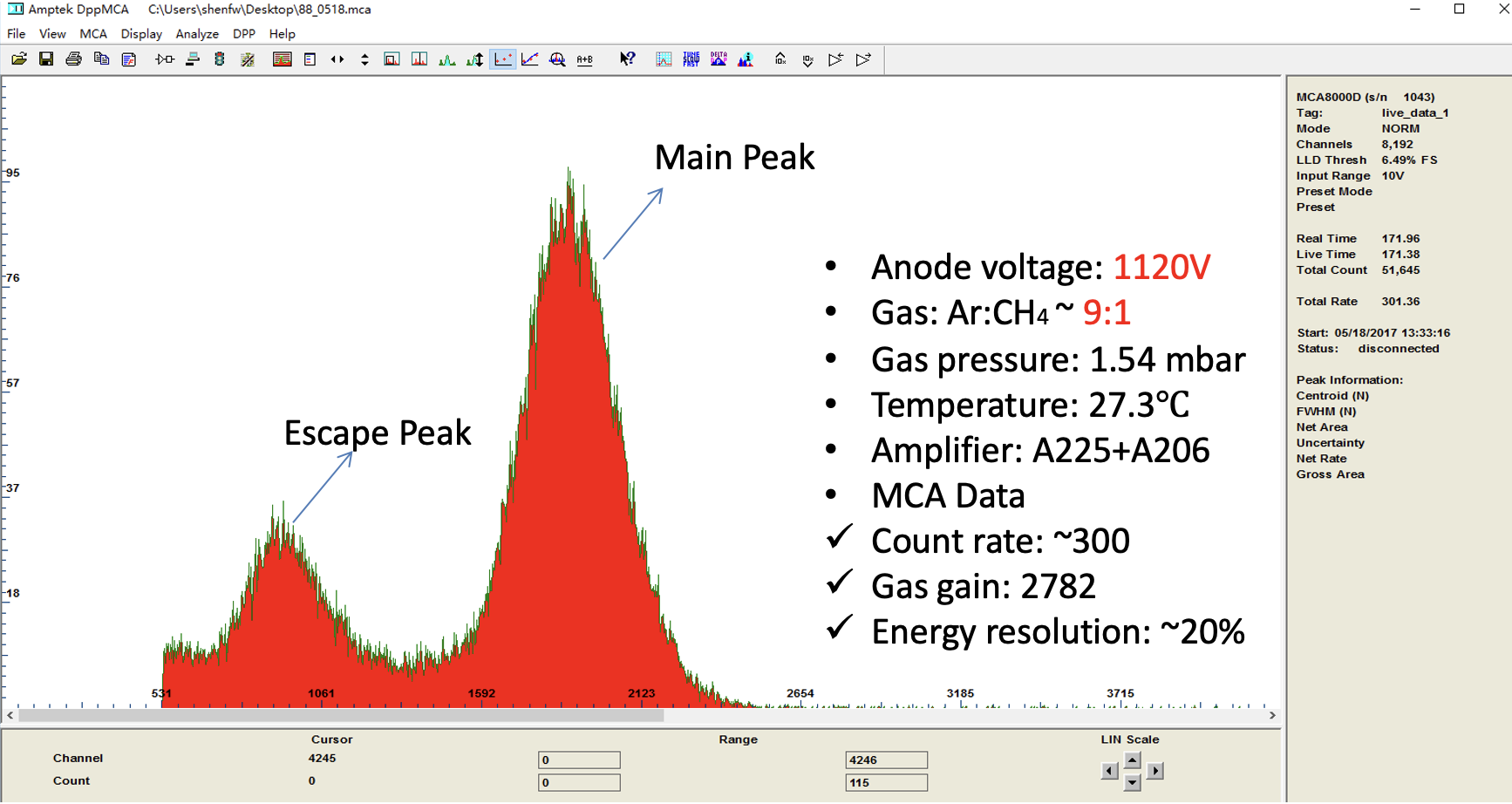 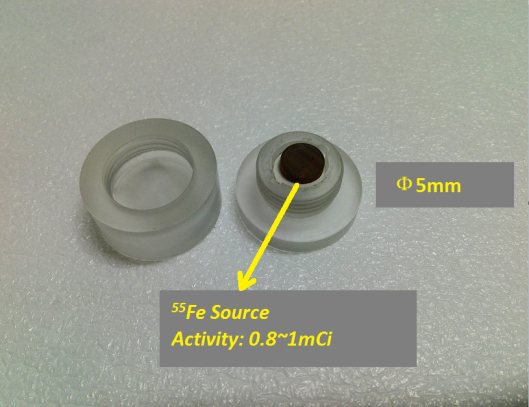 Amplifier + MCA
7
Qian Yang @ , Sep. 10td - Sep. 13th 2024
2024/09/10
MWPC bench test at BNL
Connectivity check 
HV tests (N2 and P10 gas)
Material canary check
Radiation source test  (55Fe and Sr source)
Connectivity before installation
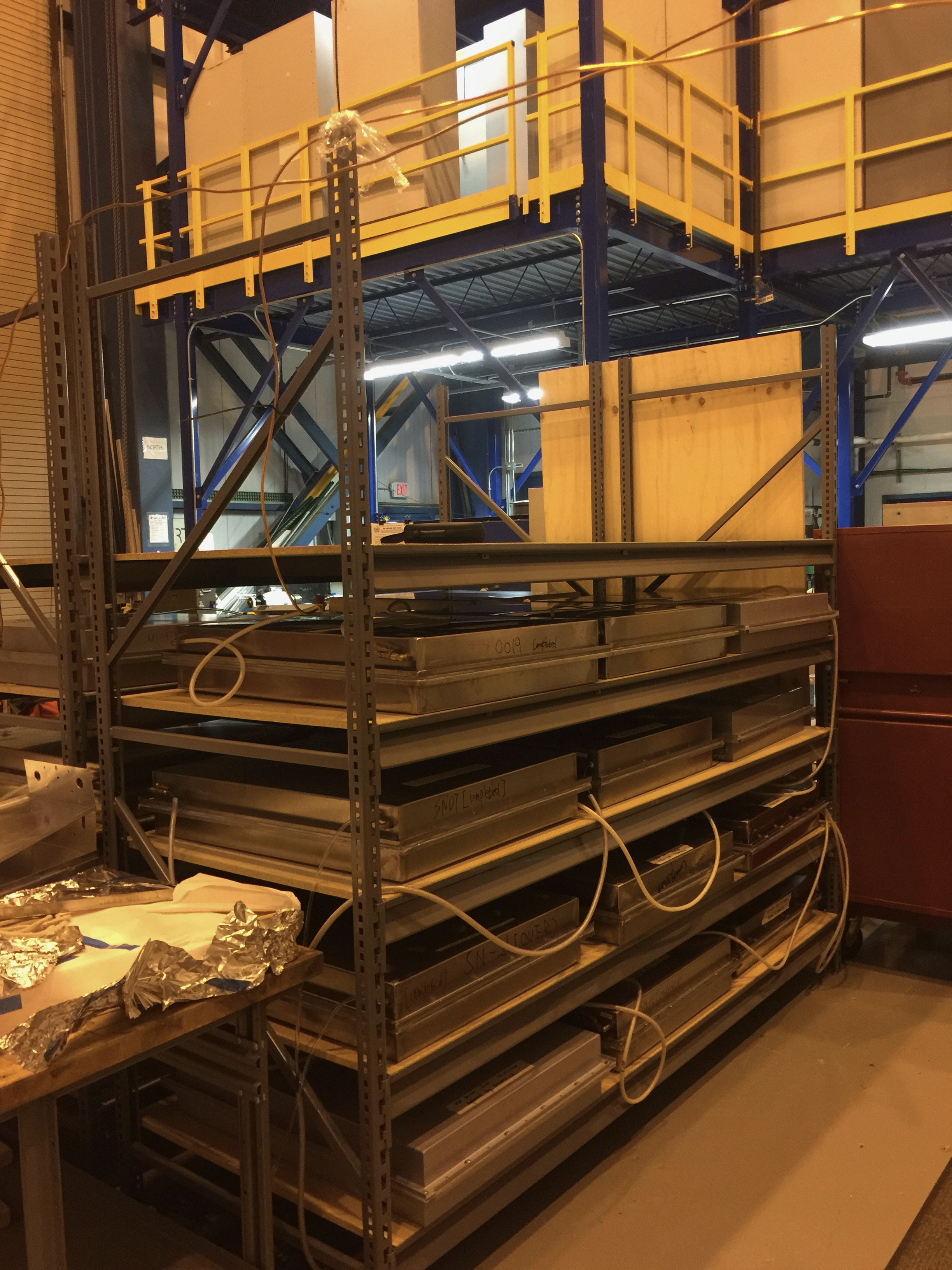 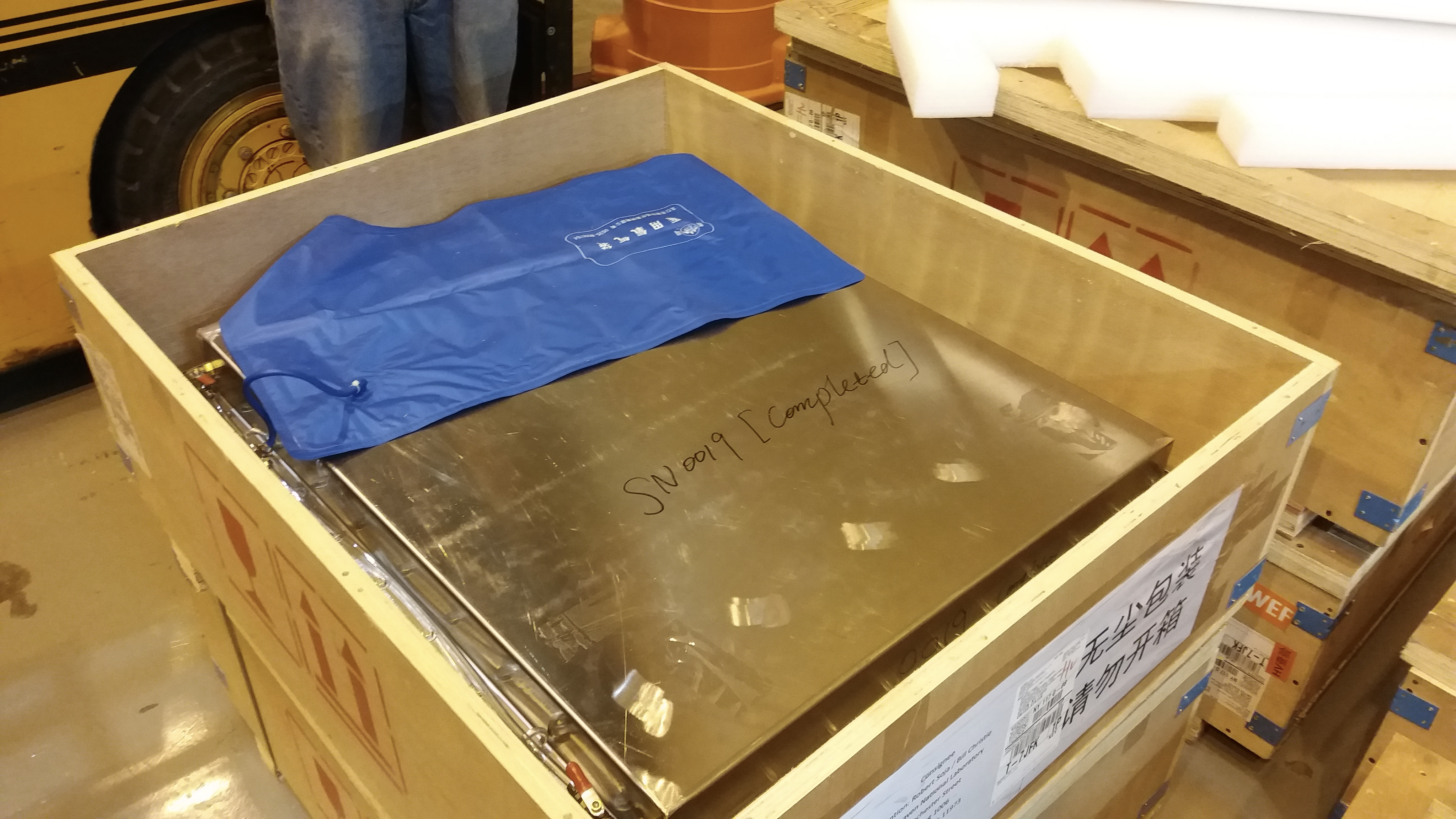 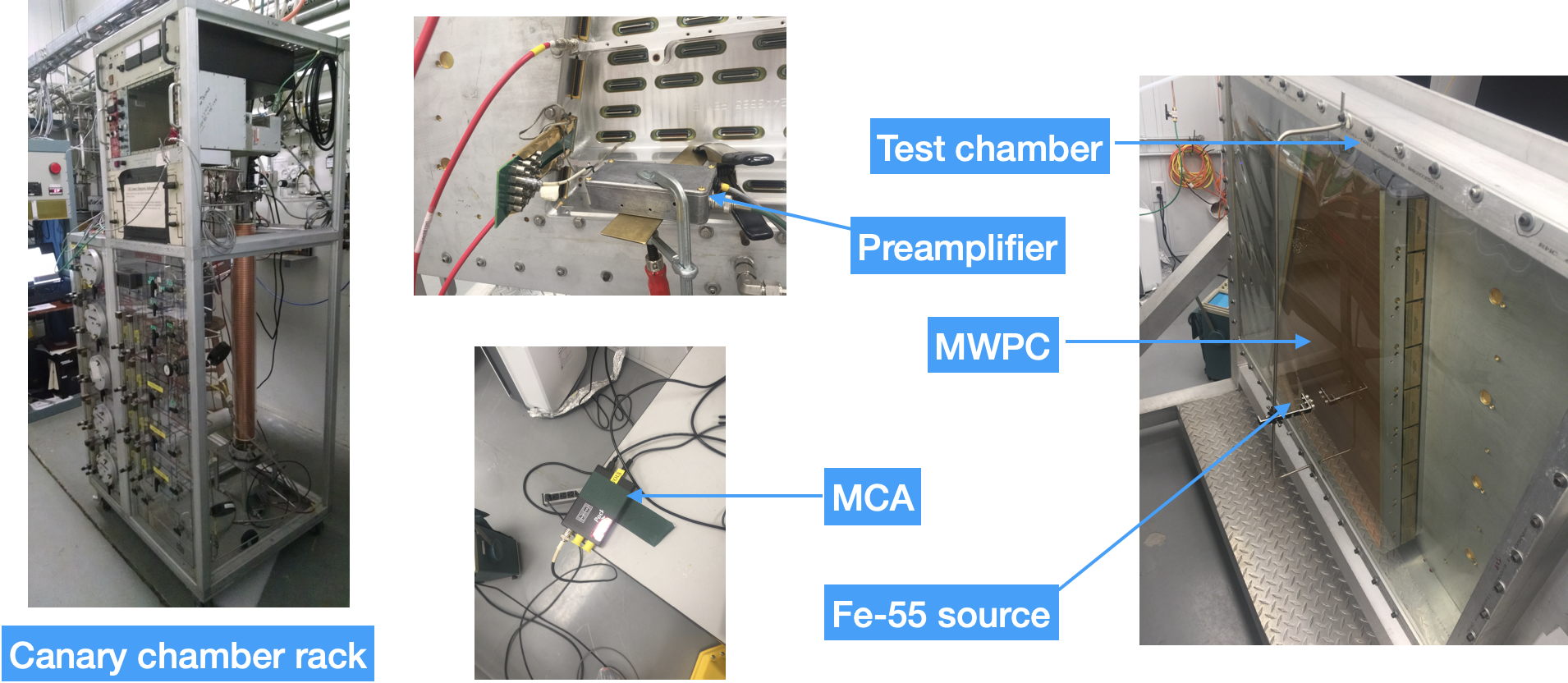 Documented in traveller
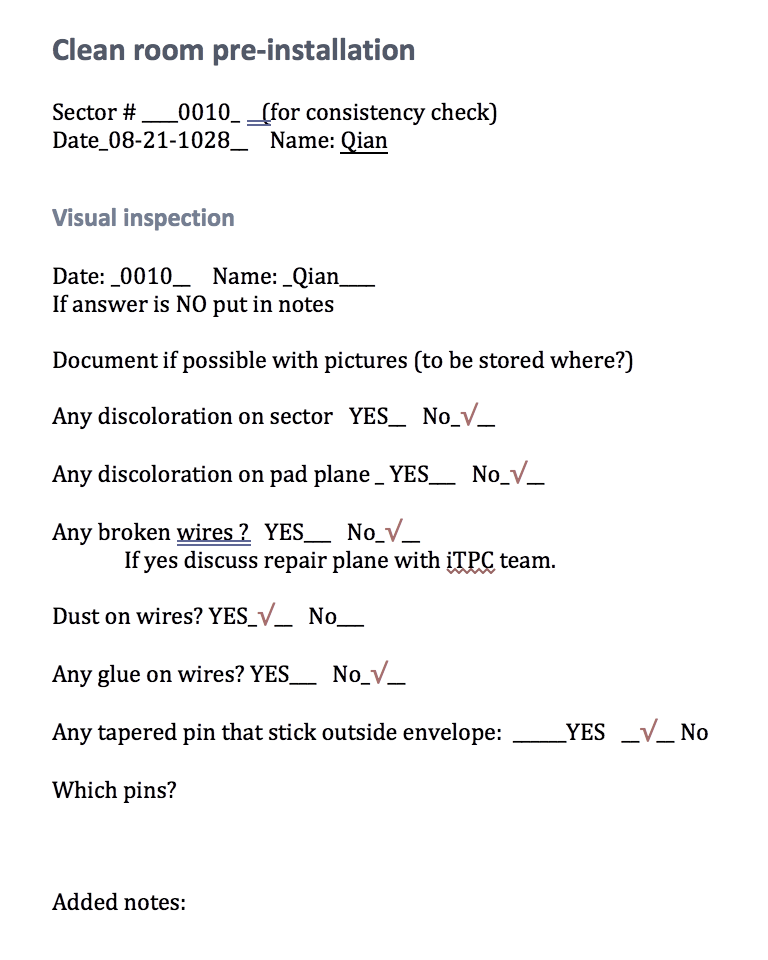 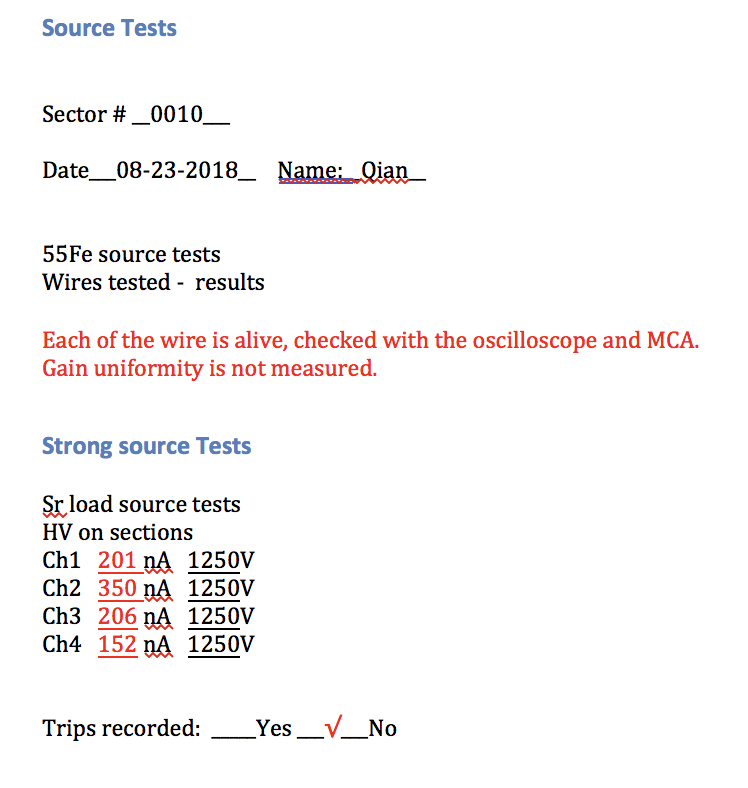 8
Qian Yang @ , Sep. 10td - Sep. 13th 2024
2024/09/10
iTPC operation at STAR
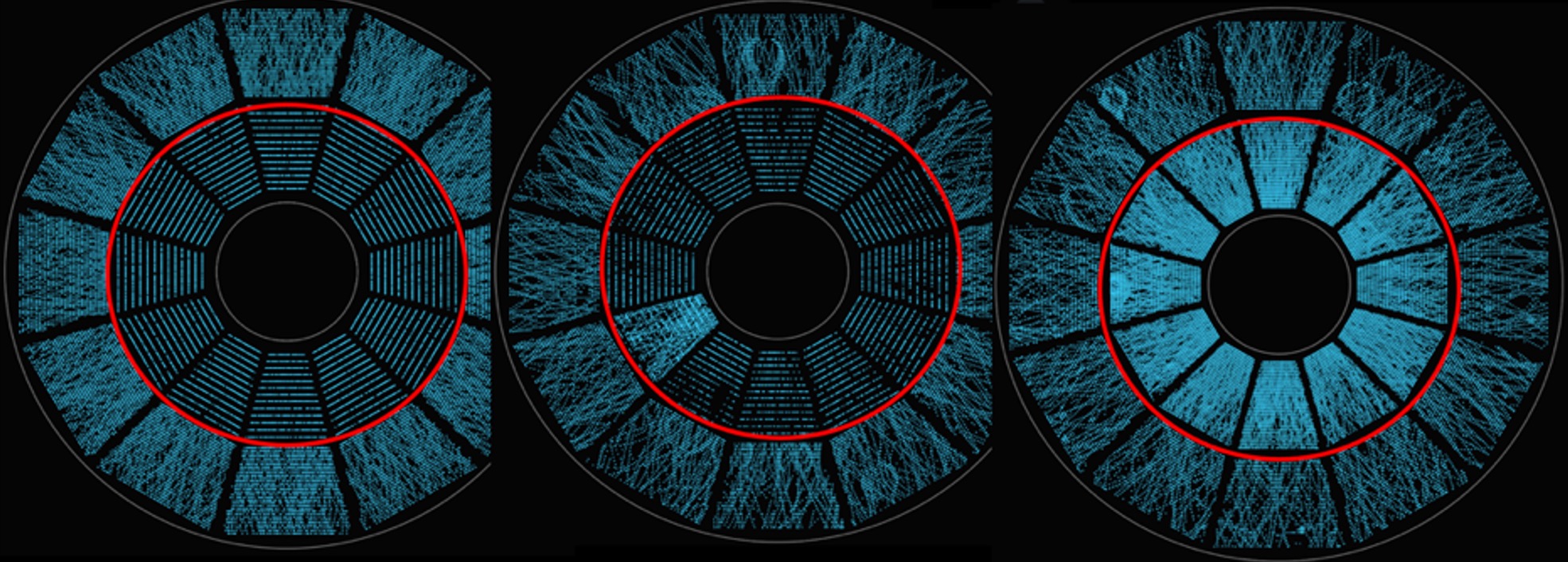 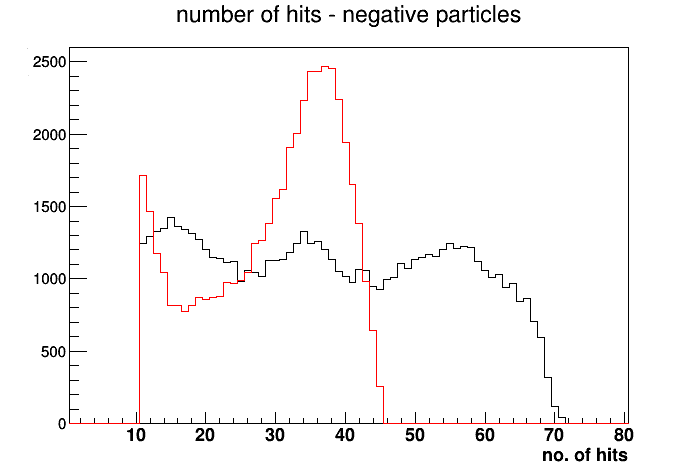 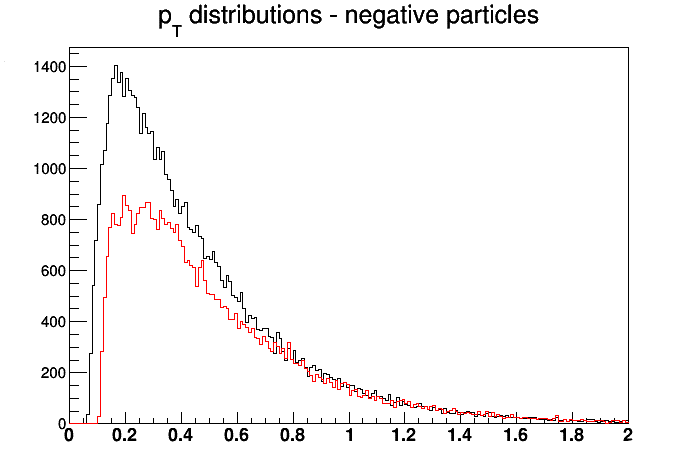 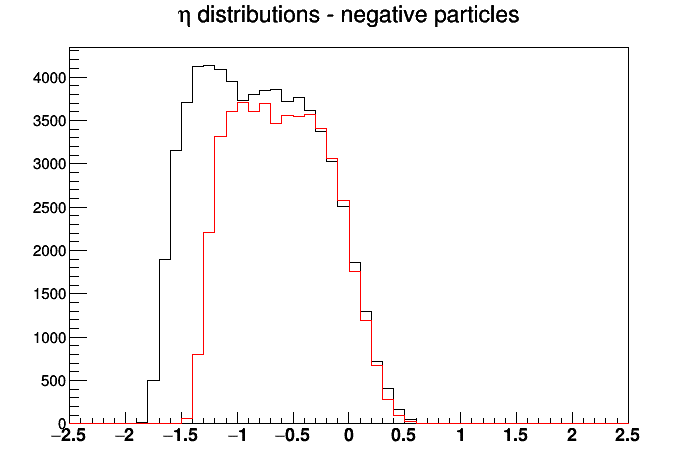 9
Qian Yang @ , Sep. 10td - Sep. 13th 2024
2024/09/10
STAR Forward Upgrade
10
Qian Yang @ , Sep. 10td - Sep. 13th 2024
2024/09/10
STAR Forward Upgrade
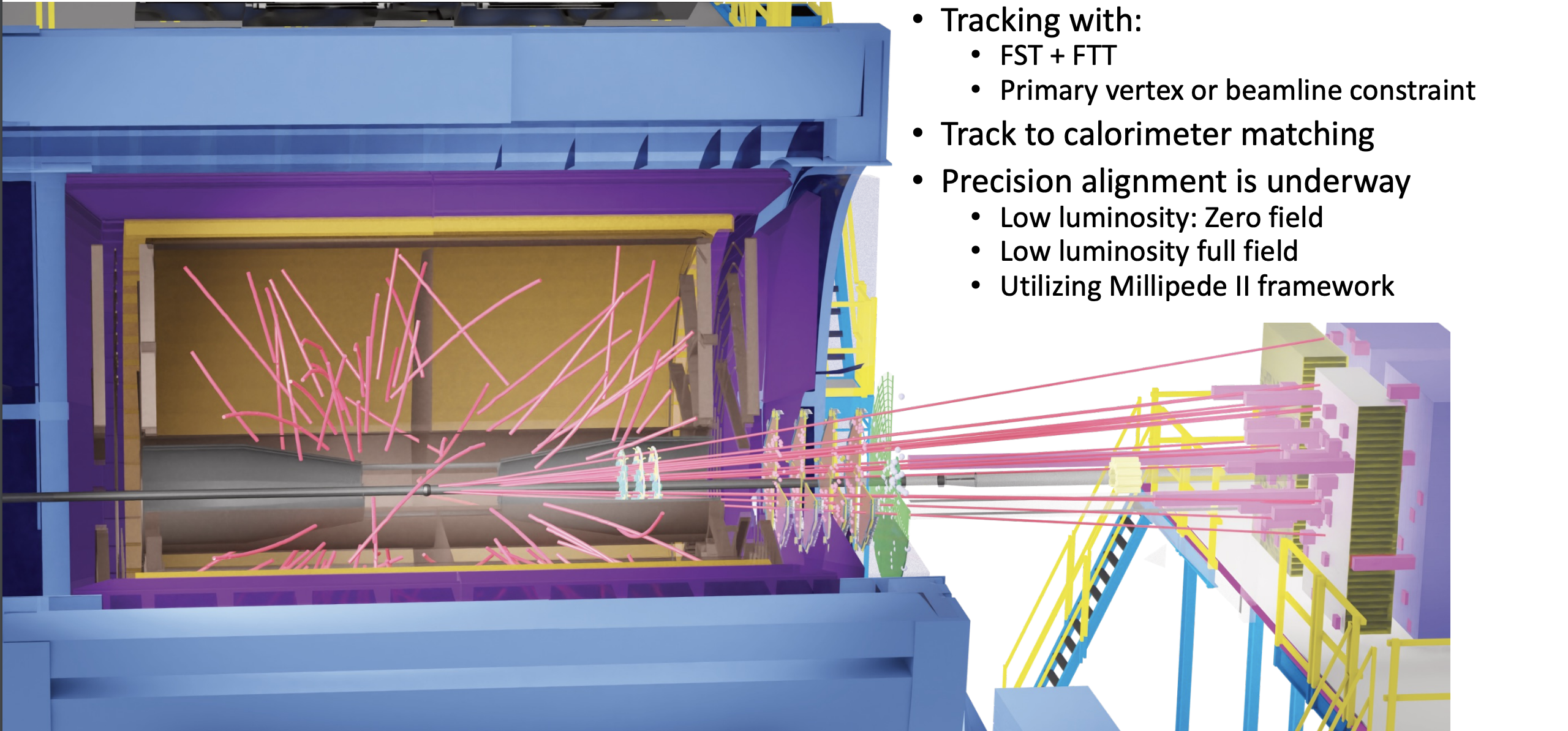 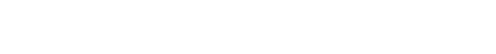 Real event display
11
Qian Yang @ , Sep. 10td - Sep. 13th 2024
2024/09/10
STAR Forward Upgrade: Overview
Installed at STAR successfully in 2021, and started taking data from 2022 (Run 22)
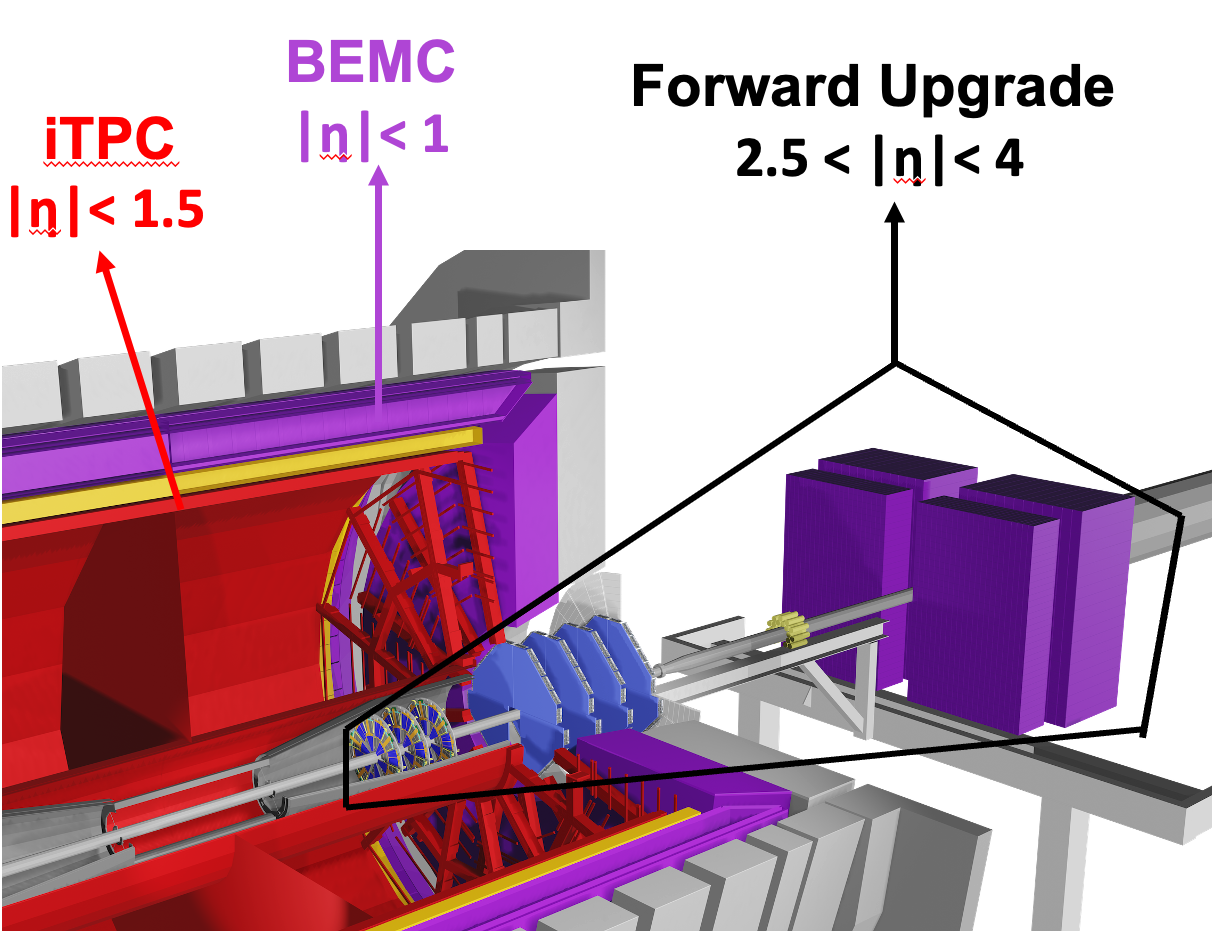 12
Qian Yang @ , Sep. 10td - Sep. 13th 2024
2024/09/10
Forward Tracking System
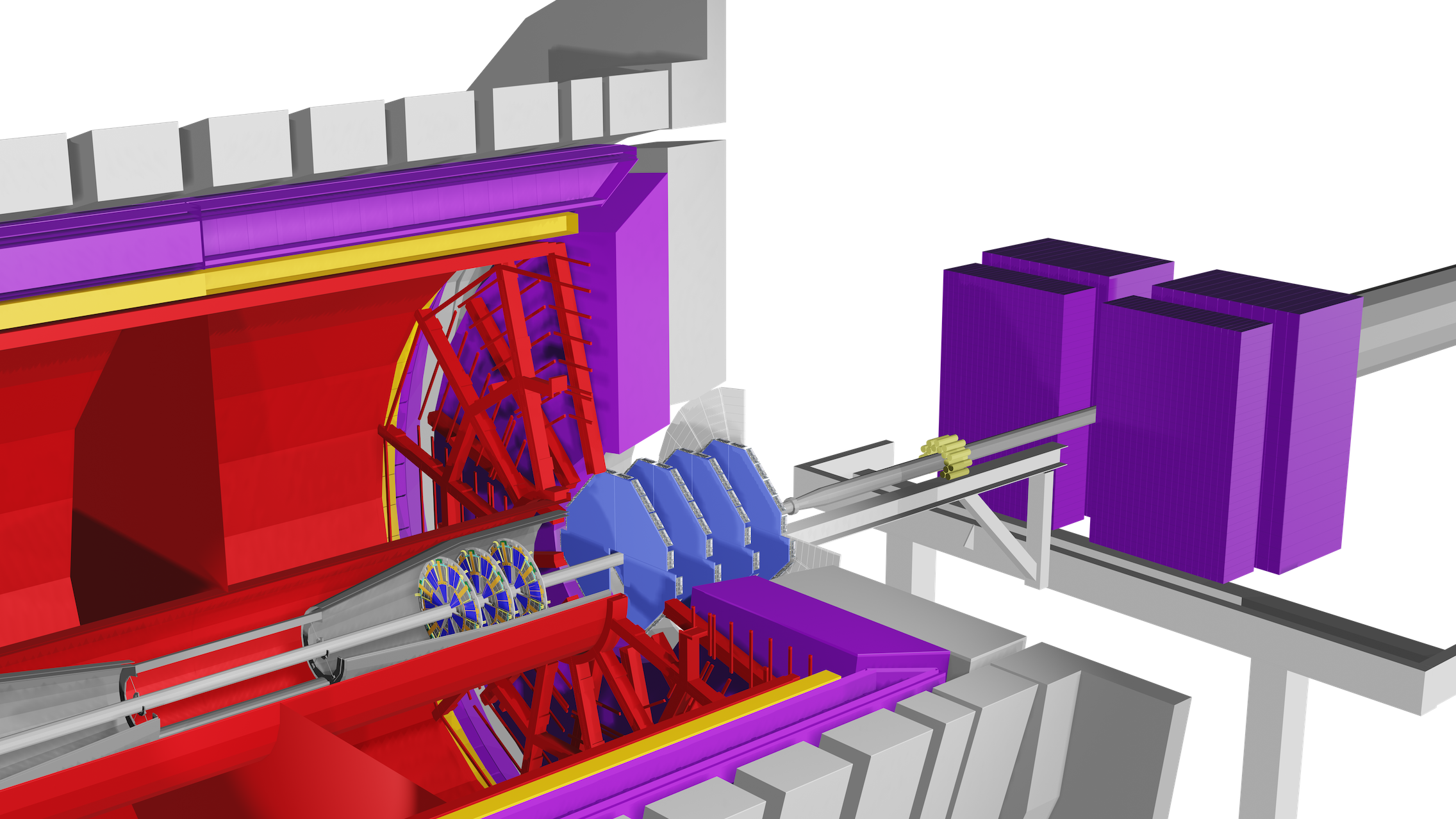 Forward Silicon Tracker: 
3 disks, at 152, 165, and 179 cm from IP
Locate inside STAR TPC cone

Forward small-strip Thin Gap Chamber Tracker: 
4 disks, at 307, 325, 343 and 361 cm from IP
Locate inside STAR magnet pole tip opening
FTT
FST
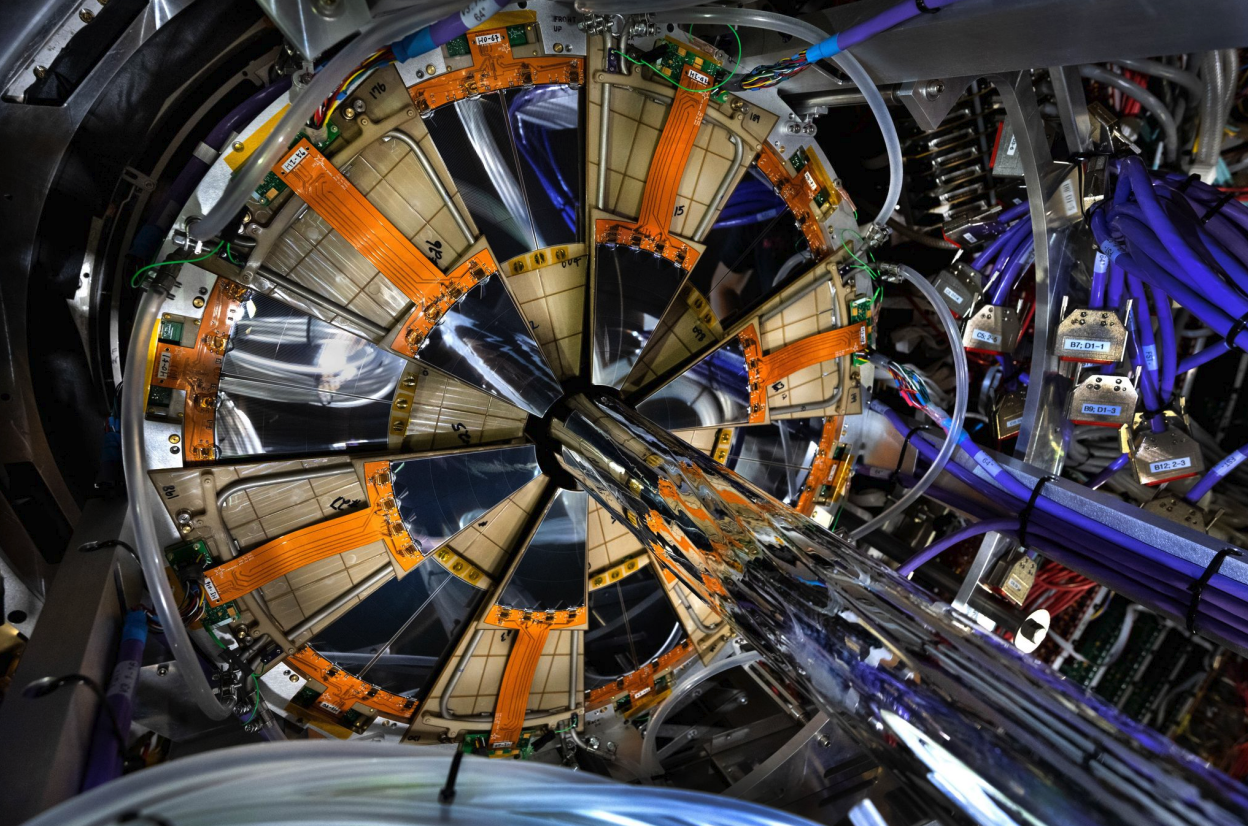 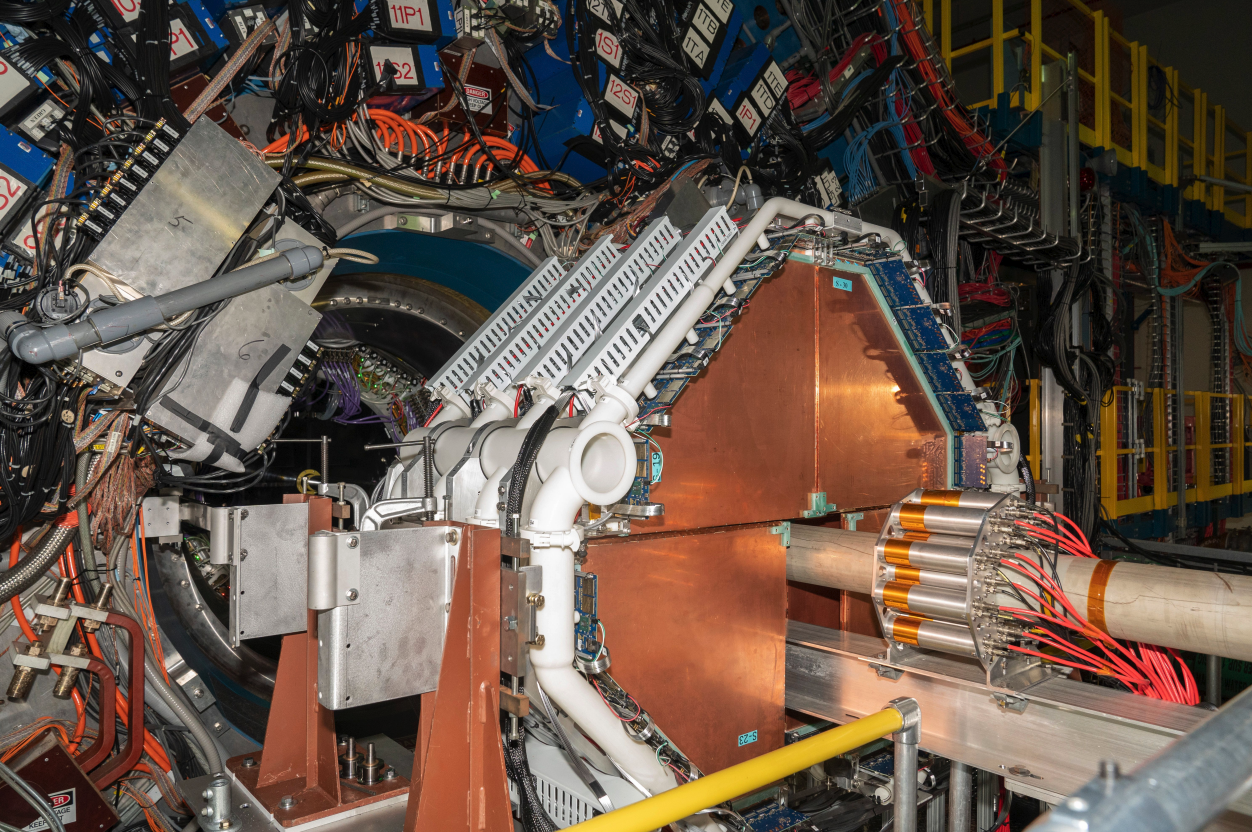 13
Qian Yang @ , Sep. 10td - Sep. 13th 2024
2024/09/10
Forward Silicon Tracker
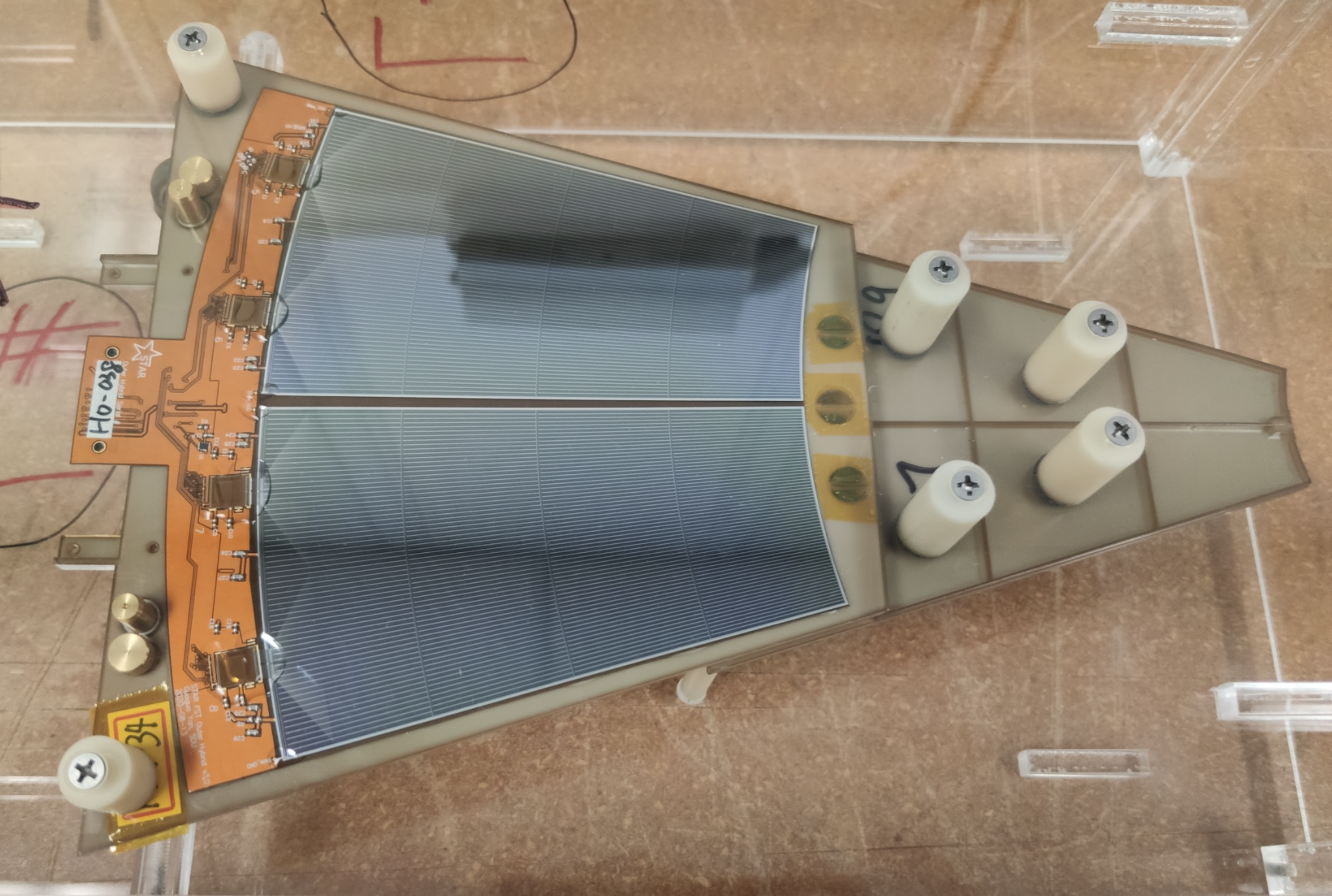 Outer silicon sensor
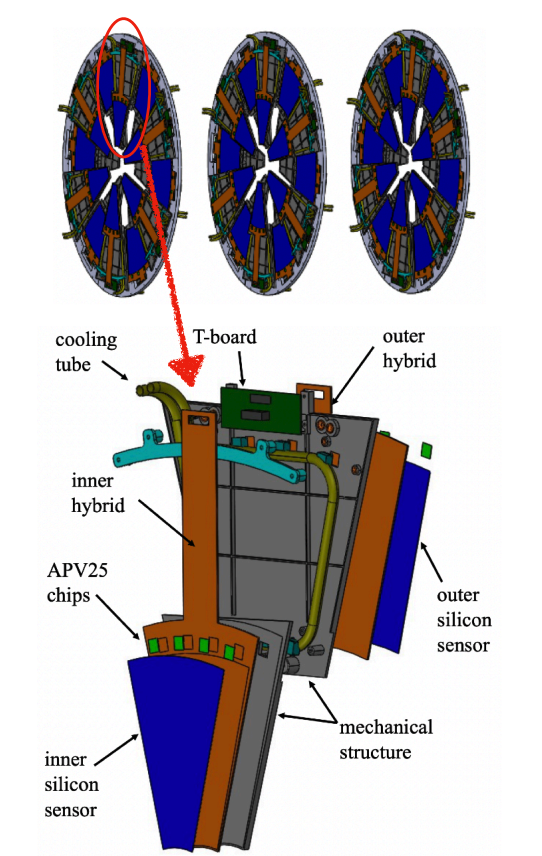 14
Qian Yang @ , Sep. 10td - Sep. 13th 2024
2024/09/10
Forward Silicon Tracker – Prototype Module Performance
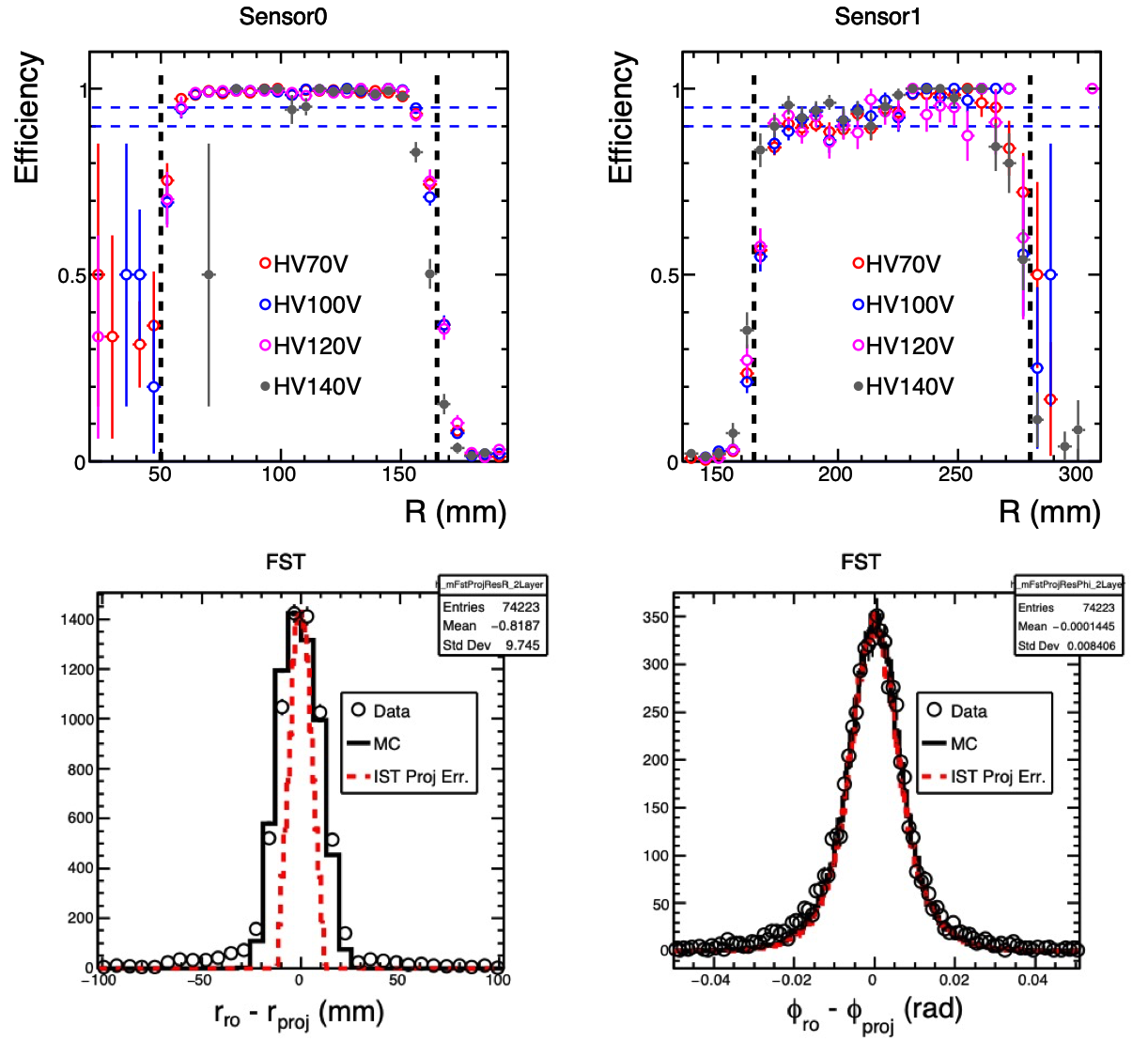 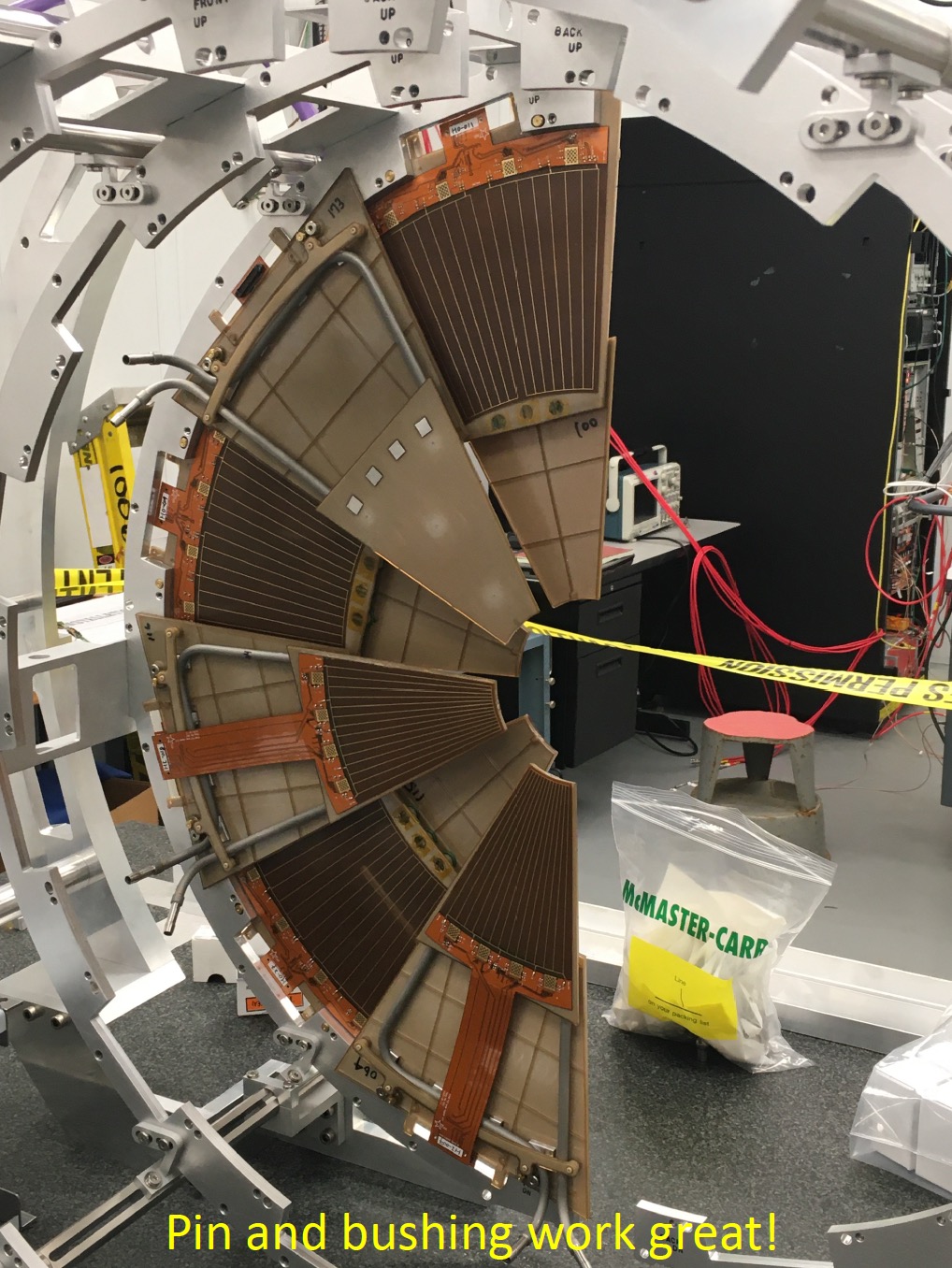 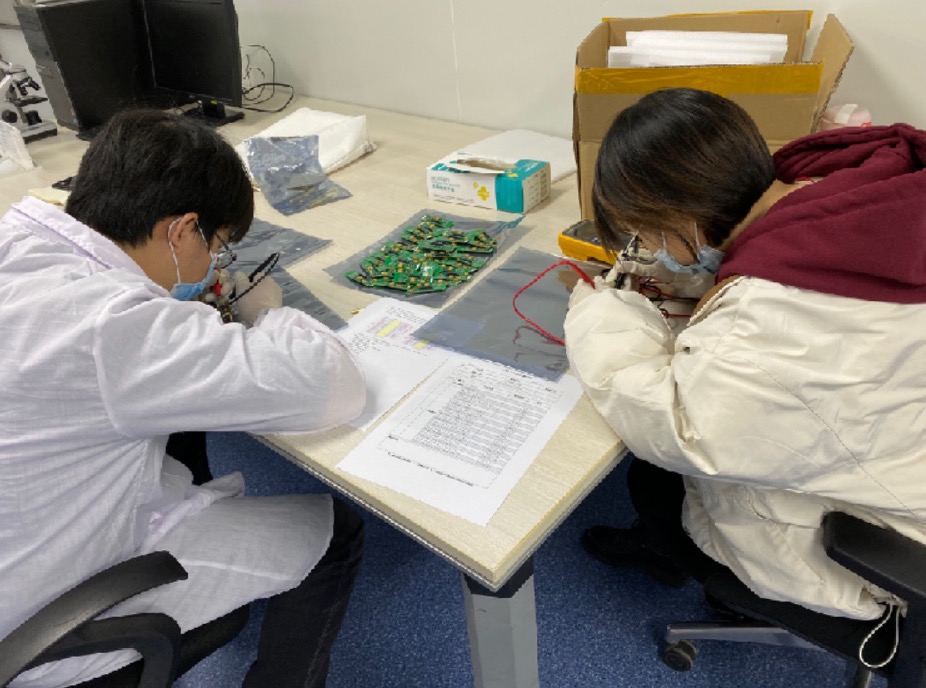 T-Board production at SDU
Performance of two fully asembled prototype modules evaluated with cosmis ray
All channels can be read out (KPP:>85%)
Efficiency higher than 90% (KPP:>90%)
Pre-Installation at BNL
15
Qian Yang @ , Sep. 10td - Sep. 13th 2024
2024/09/10
Forward sTGC Tracker
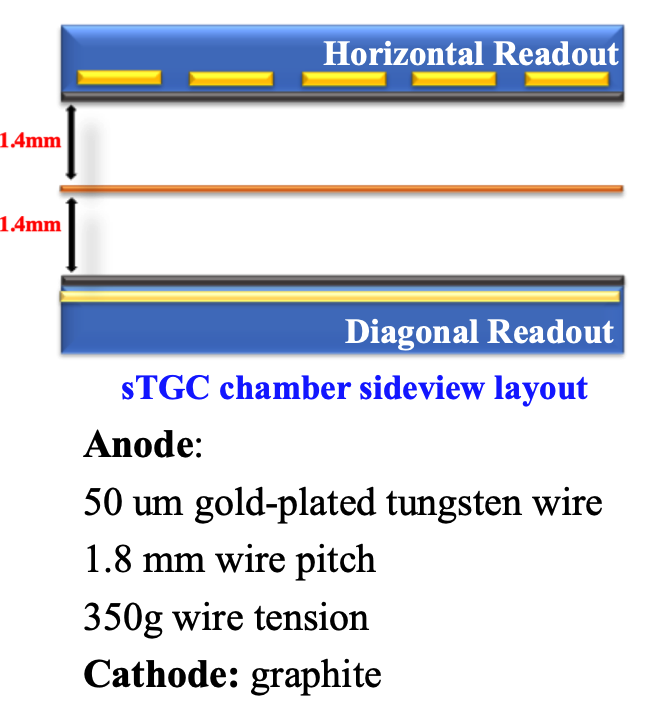 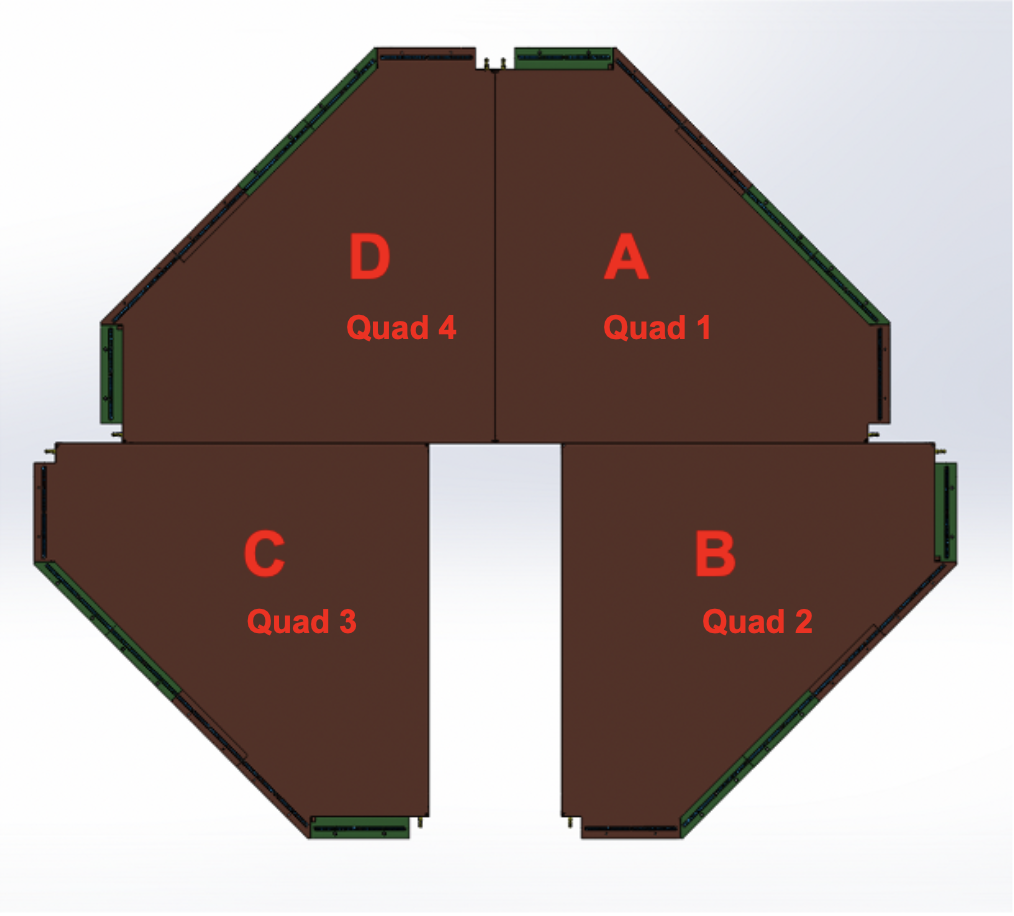 4 sTGC disks:  
307, 325, 343 and 361 cm from IP
4 pentagon module per disk
sTGC technique developed by ATLAS

Working gas:
45% n-pentane + 55% CO2

Position resolution: 
< 200 um

Material budget:
 ~0.5% per layer

Readout: 
VMM chips
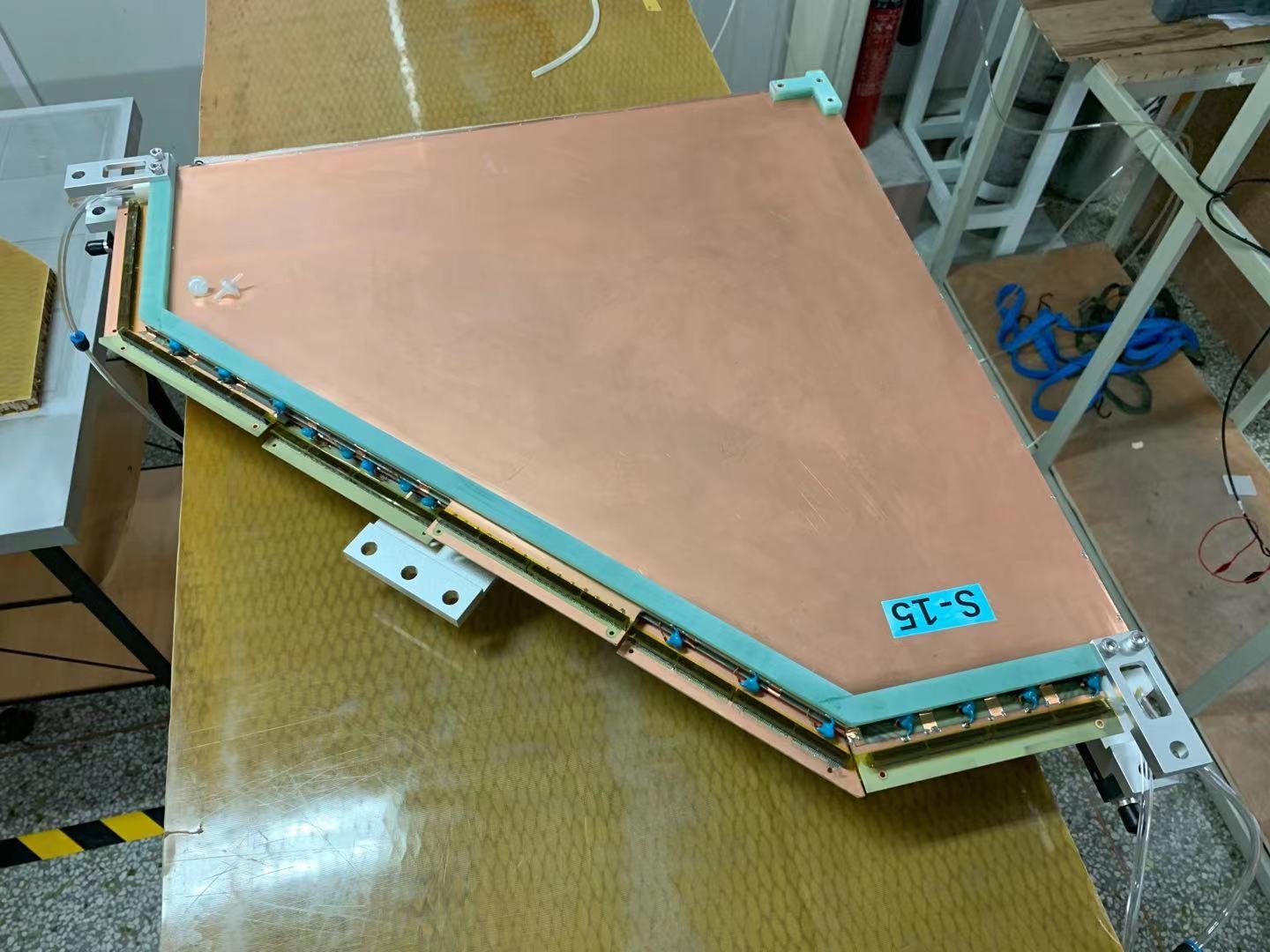 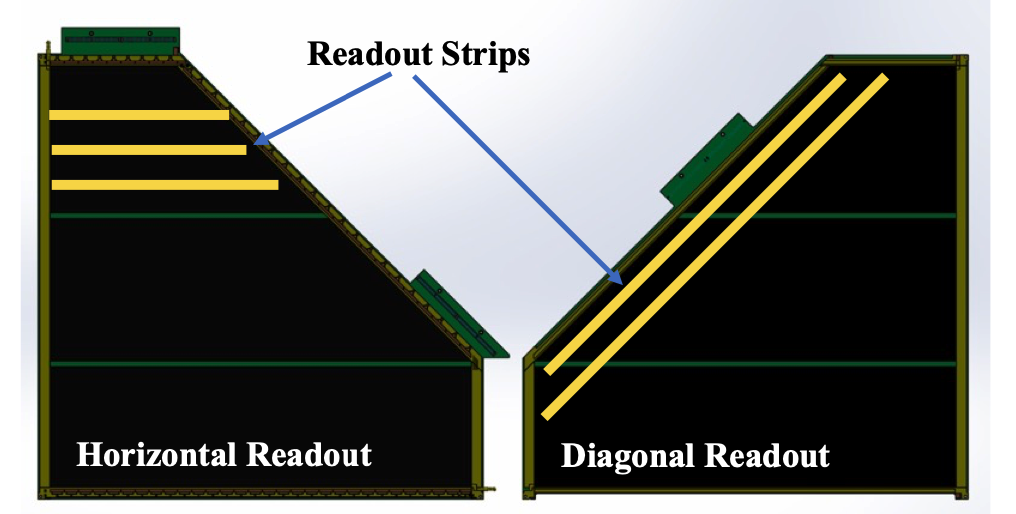 16
Qian Yang @ , Sep. 10td - Sep. 13th 2024
2024/09/10
Forward sTGC Tracker
sTGC module since 2018:  
Three versions of module protoypes
Integrations & DQA: BNL
Commissioning & software: BNL, SDU
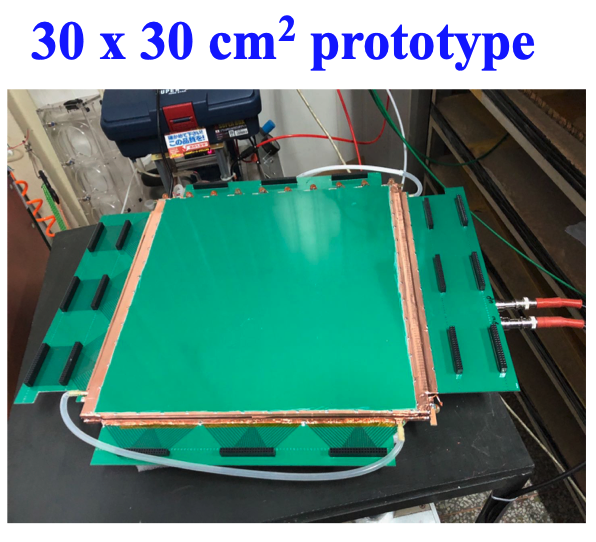 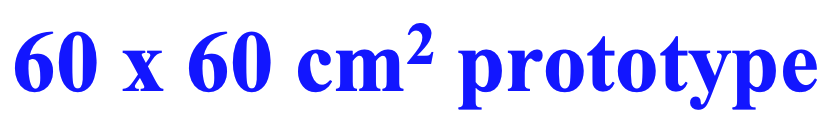 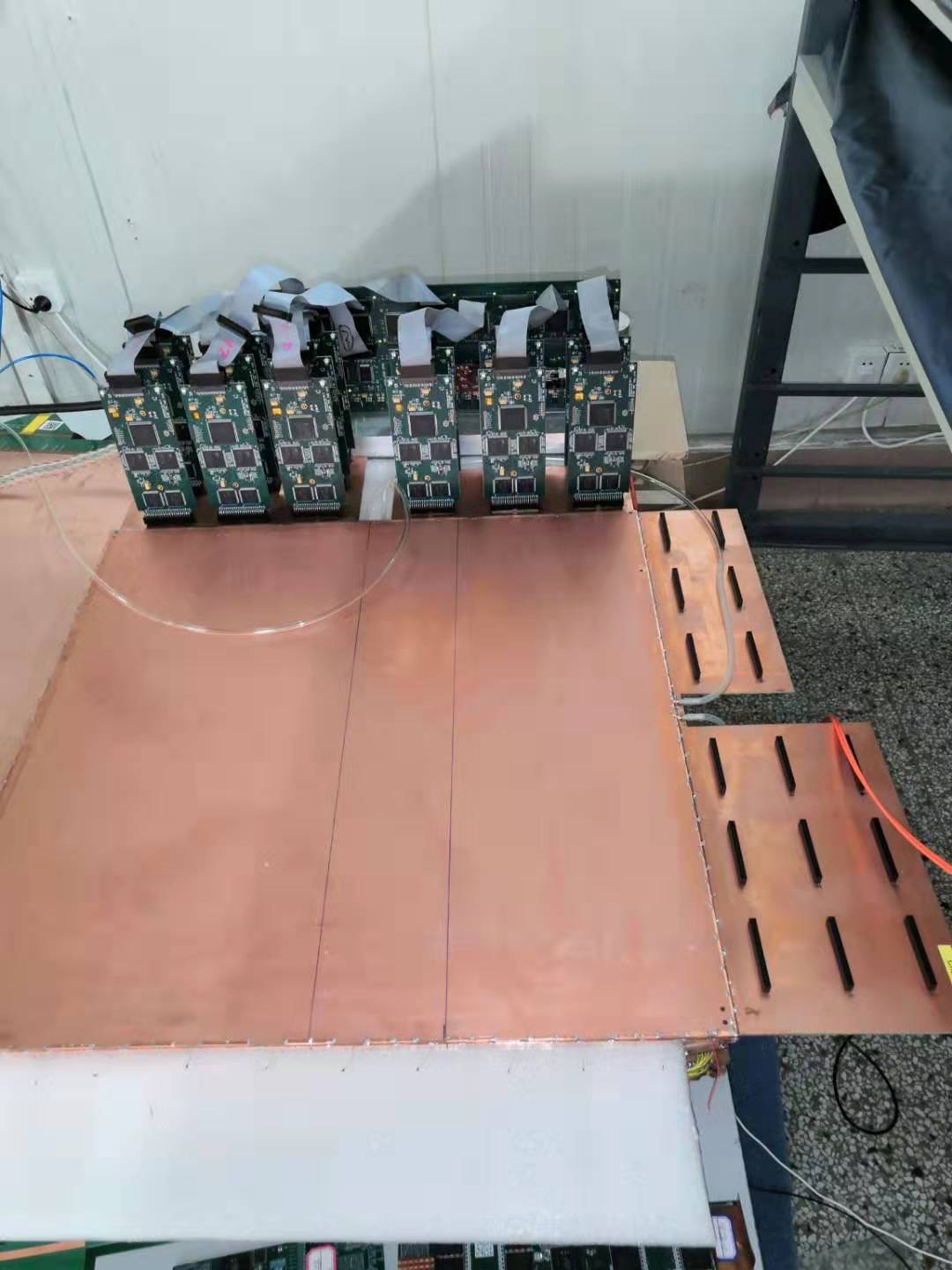 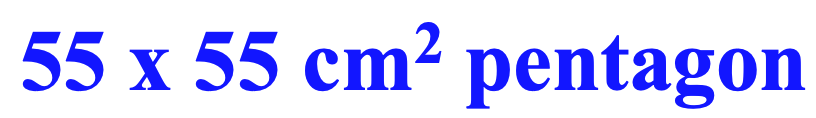 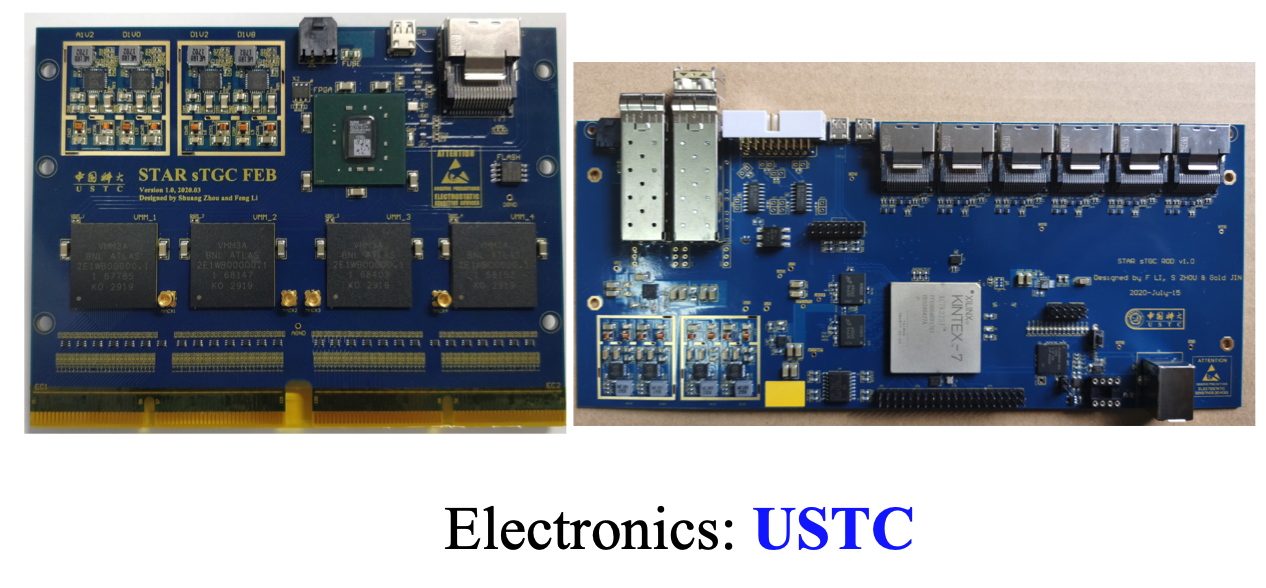 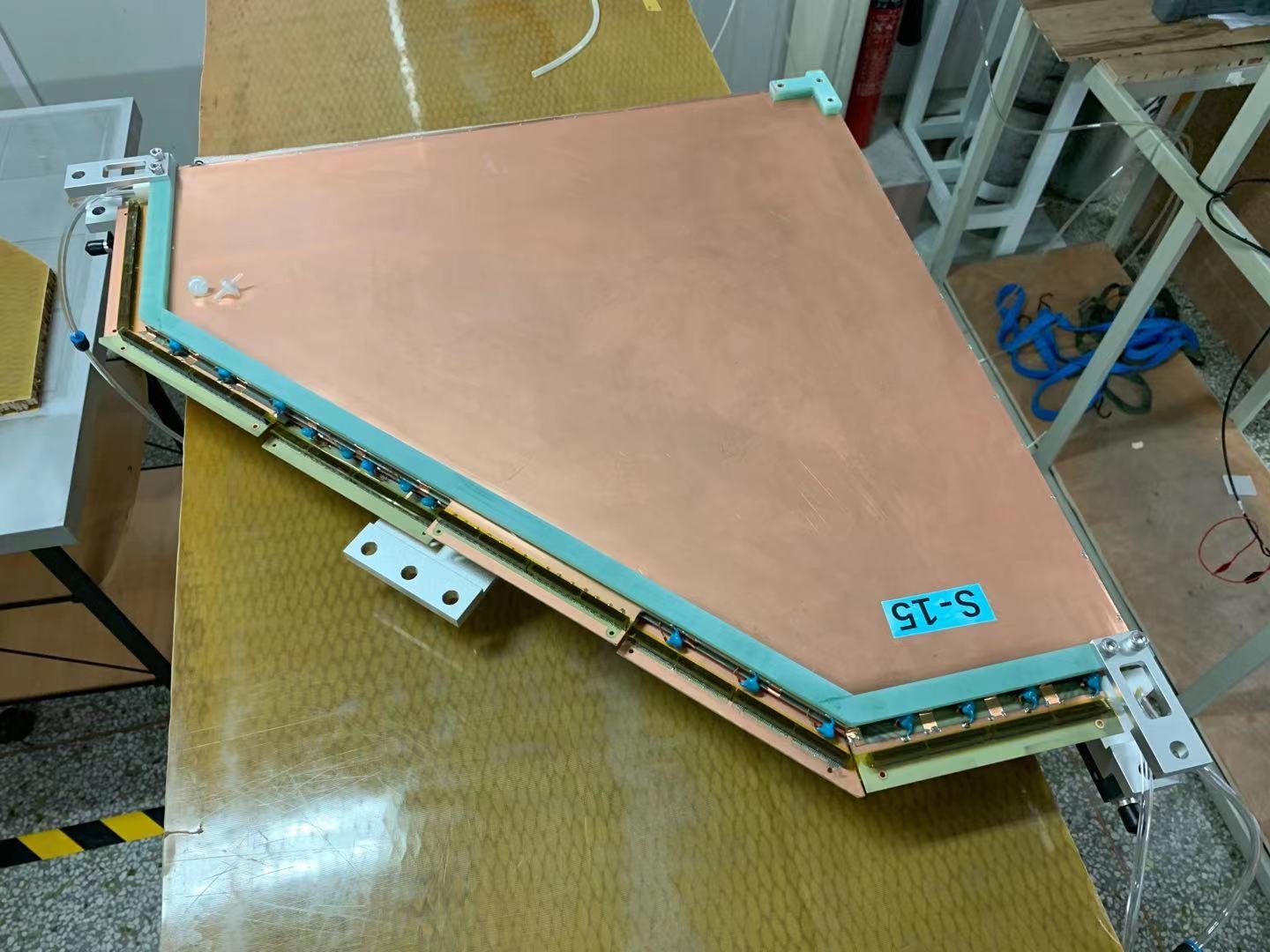 17
Qian Yang @ , Sep. 10td - Sep. 13th 2024
2024/09/10
Forward sTGC Tracker – Prototype Module Performance
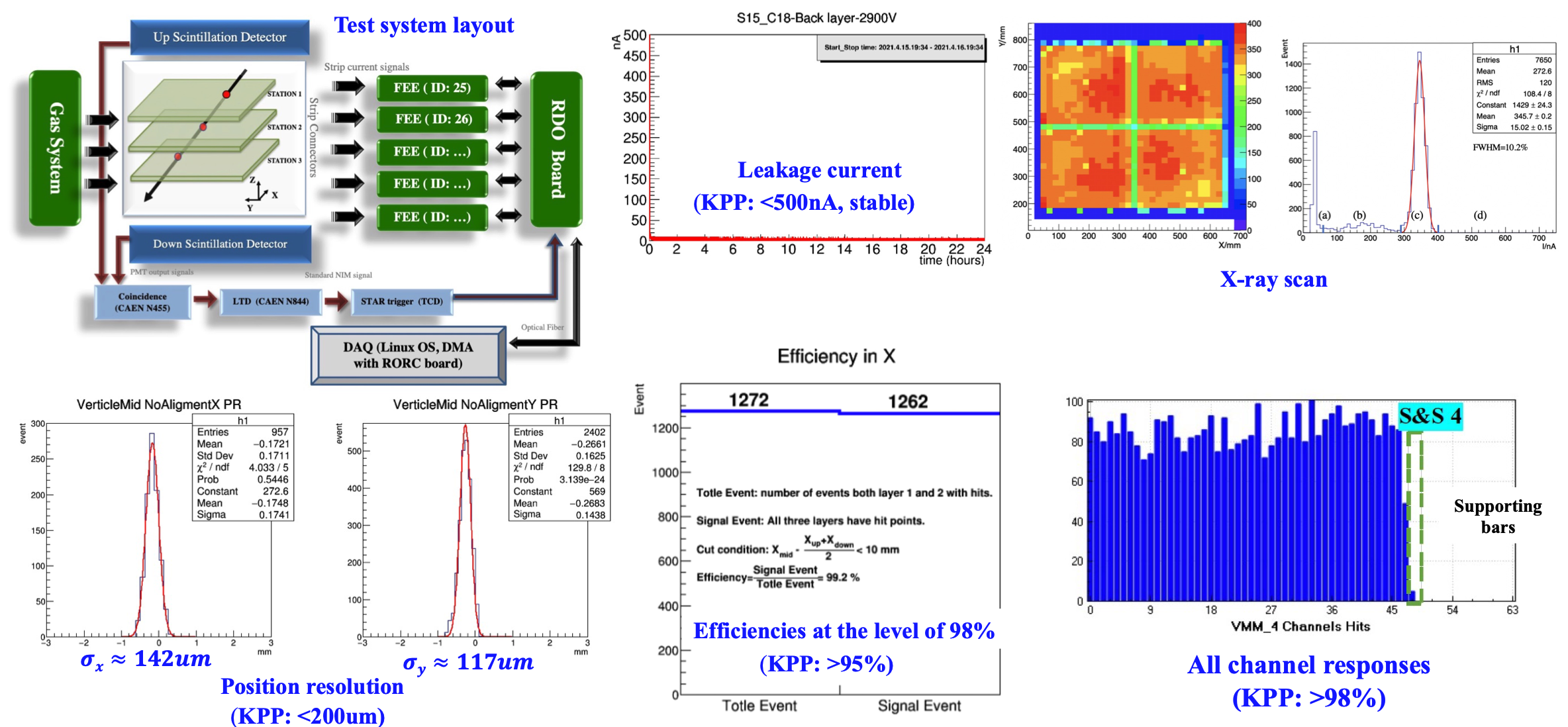 18
Qian Yang @ , Sep. 10td - Sep. 13th 2024
2024/09/10
Operation
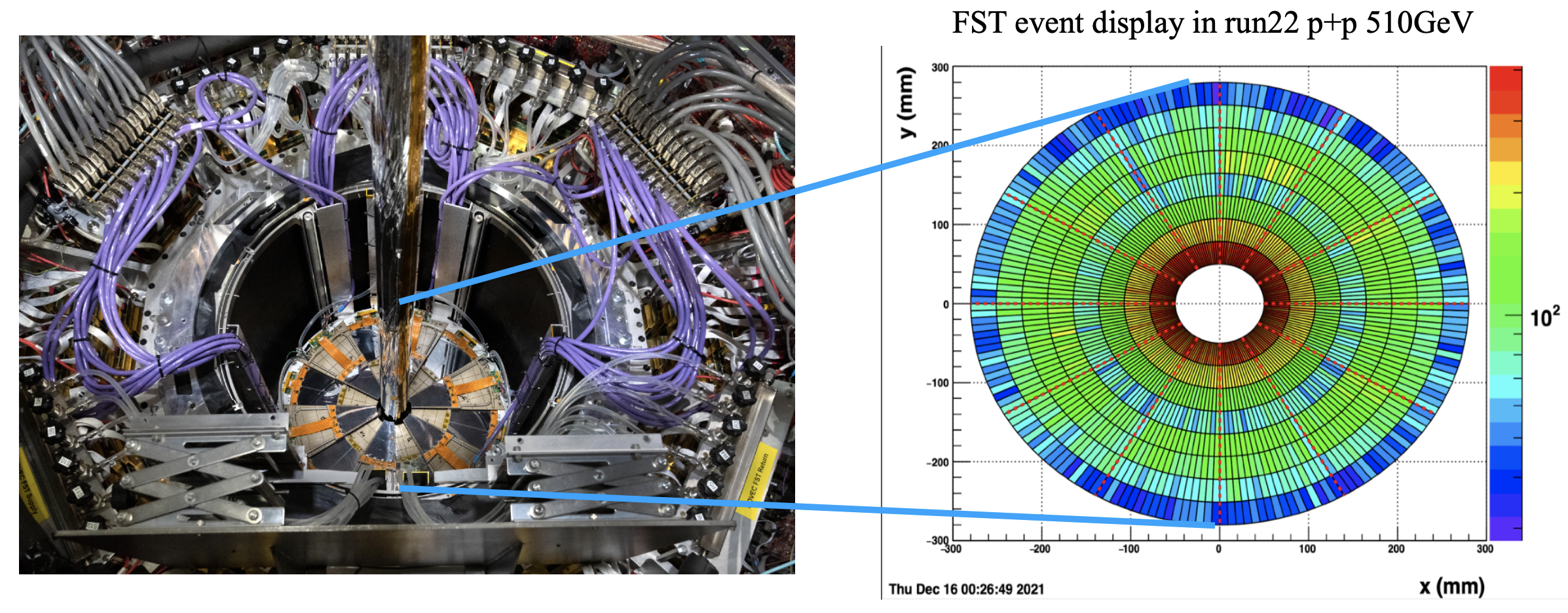 FST :
HV: 
140V for inner module
160V for outer module
Hit map: 
Match expectations given known missing APVs and lower bias voltages on a few of the sensors
FTT :
HV: 
2900V for data taking
Hit multiplicity: 
Consisting of predominately minimum bias triggered events
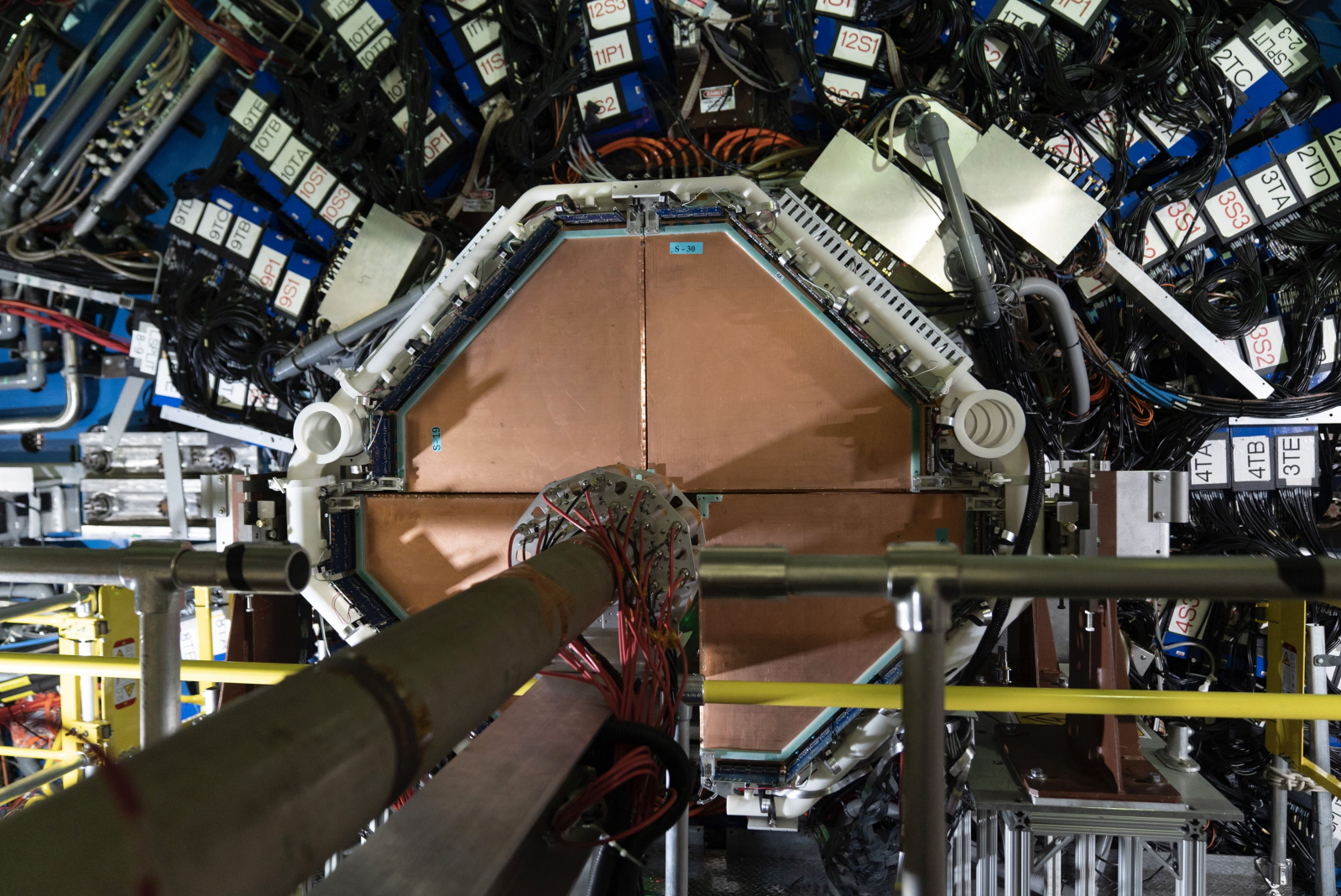 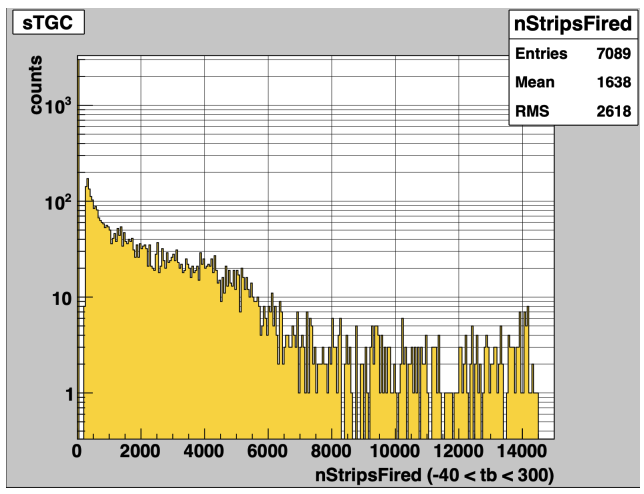 19
Qian Yang @ , Sep. 10td - Sep. 13th 2024
2024/09/10
Charge track multiplicity & Match to FCS
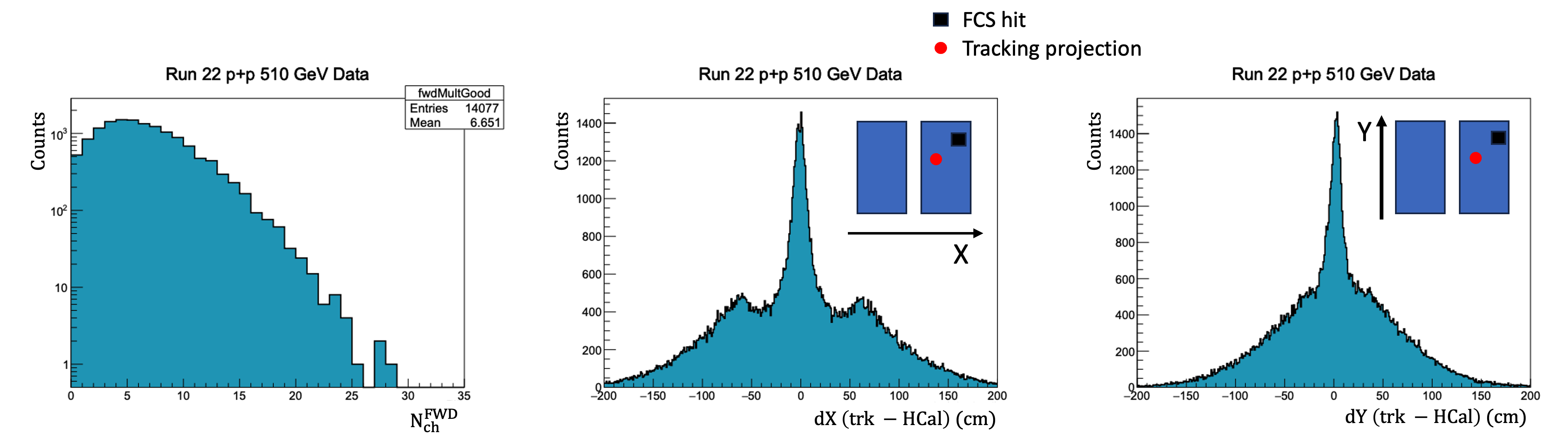 Match to FCS:
Matched(narrow peak) + Random background(wide peak)
Good alignment between FTS and FCS
More analysis is ongoing
Charged track multiplicity: 
Reasonable result
20
Qian Yang @ , Sep. 10td - Sep. 13th 2024
2024/09/10
Summary
STAR detector has a new inner core
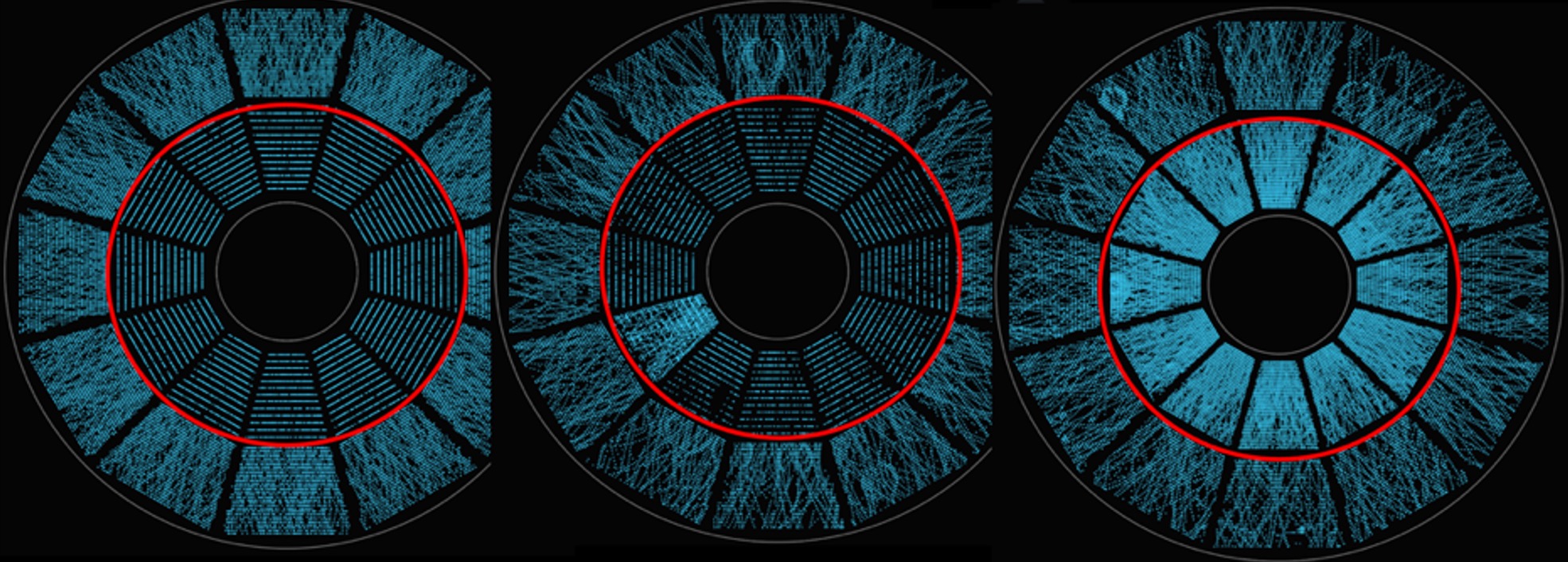 “High-quality, fully tested MWPC modules that met or exceeded the required performance specifications"
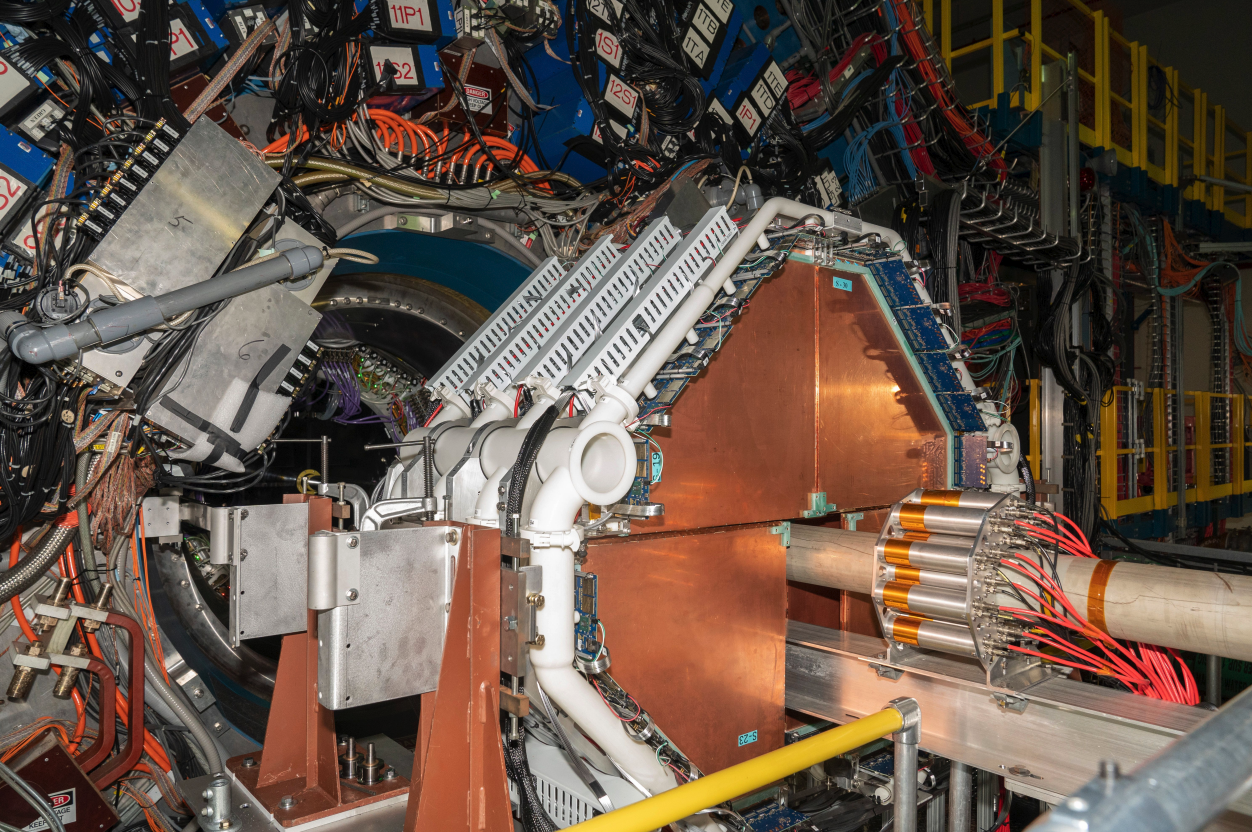 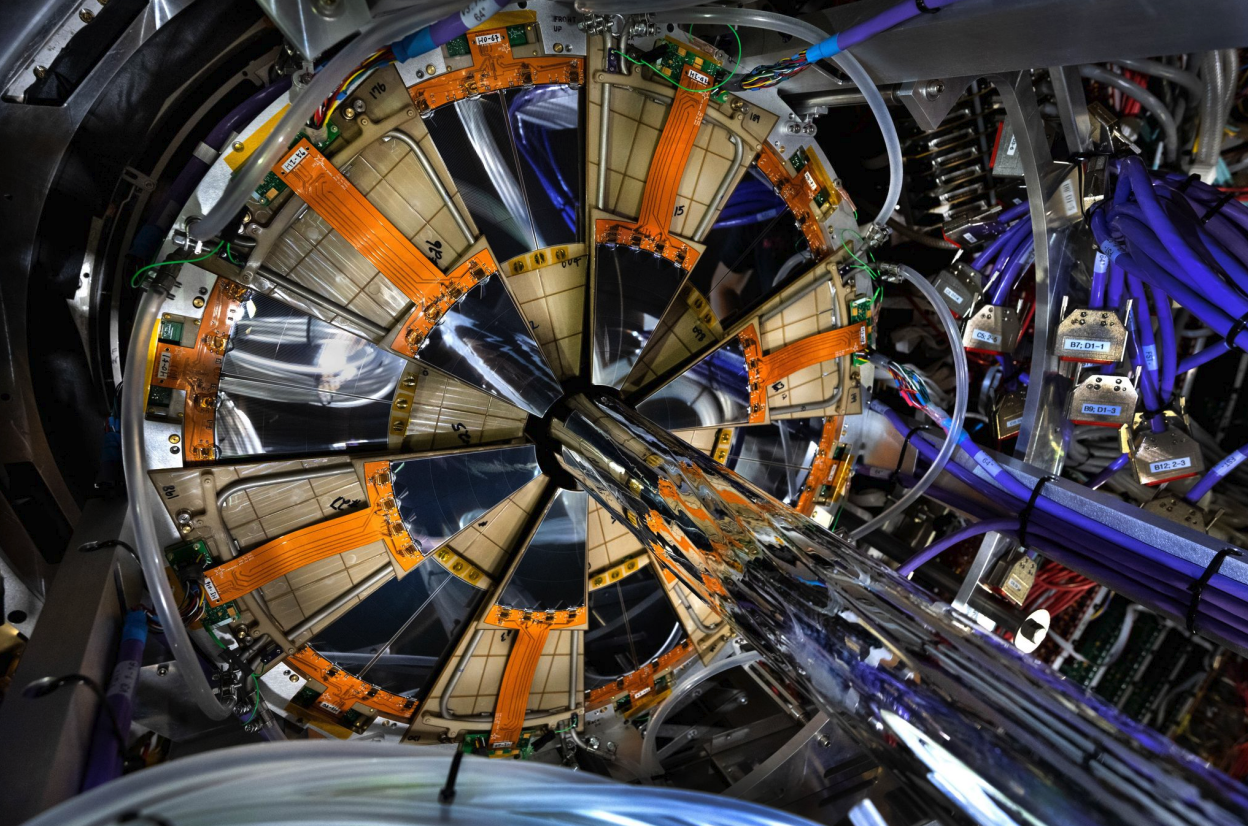 Forward detector data taking since 2022
21
Qian Yang @ , Sep. 10td - Sep. 13th 2024
2024/09/10